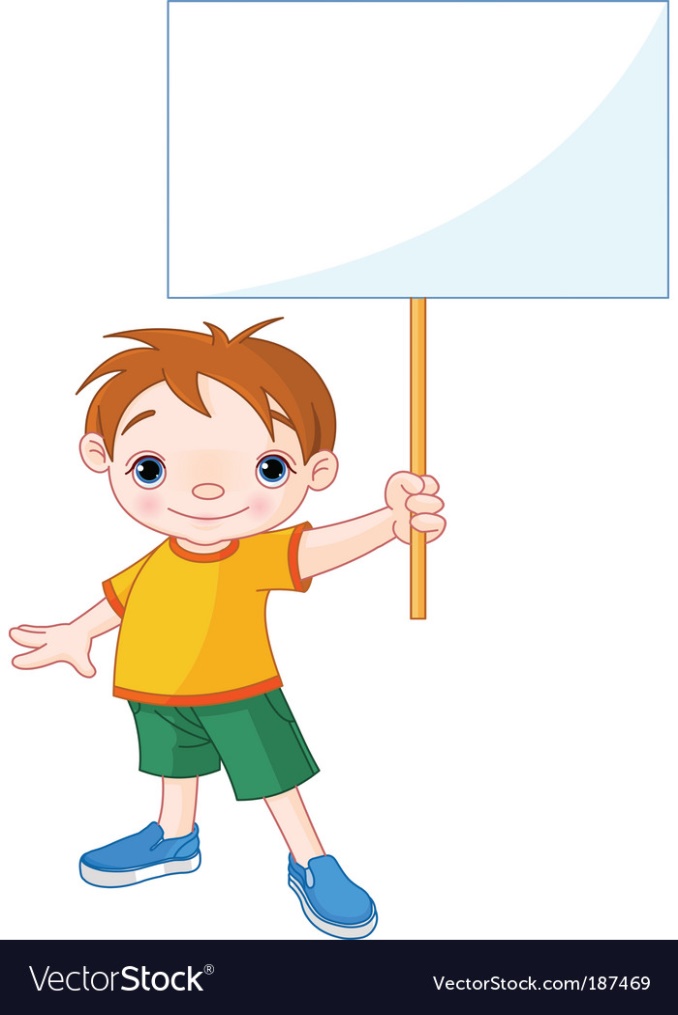 Математика
1 клас
Розділ ІV. Задачі
Урок 69
9 – 4 – 2 = 1
Віднімання кількох чисел
Організація класу
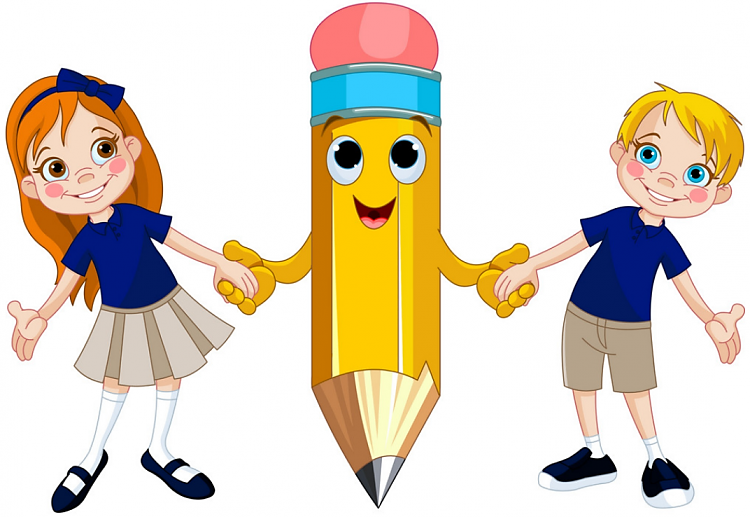 Щоб сказати у кінці.
Що у нашім дружнім класі
Діти – просто молодці!
Дзвоник всім нам дав наказ –
До роботи швидше, клас!
Попрацюємо старанно,
Якого кольору твій настрій сьогодні?
Числовий ряд
Вишикувались числа за порядком.
Та навіщо? Може, на зарядку?
Ряд оцей, малята, не новий.
Назва цього ряду – числовий!
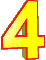 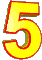 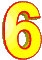 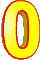 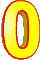 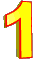 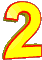 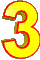 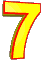 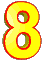 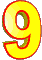 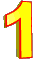 Усне опитування
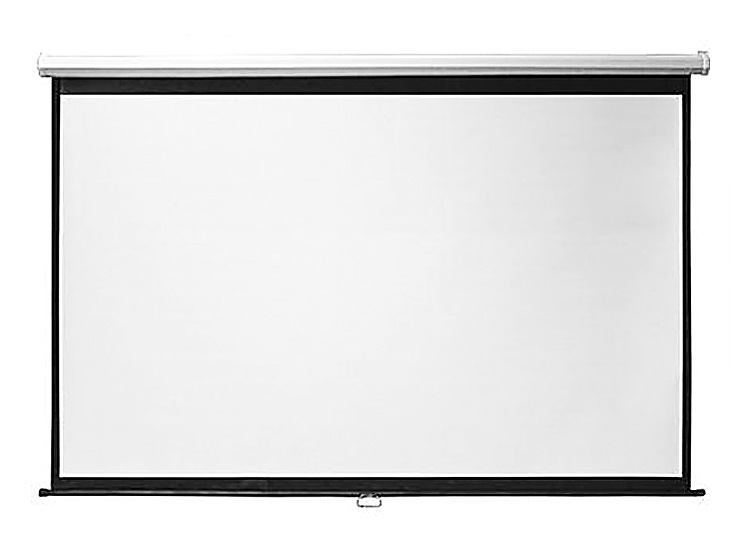 Назвіть натуральні числа. Яке відоме вам число не є натуральним?
Що позначає нуль?
Що отримаємо, якщо до числа додамо 0?
Що отримаємо, якщо від числа віднімемо число 0?
В якій арифметичній дії числа називаються: перший доданок, другий доданок, сума. 
Який закон додавання ви знаєте? Сформулюйте його.
Яке число отримаємо, якщо віднімемо 1?
Що отримаємо, якщо додамо 1?
Назвіть компоненти віднімання. Який з них зазвичай найбільше?
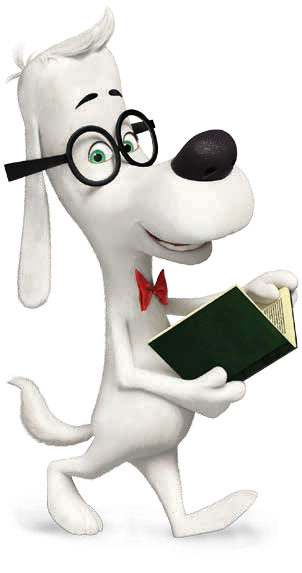 Гра «Увімкни світло»
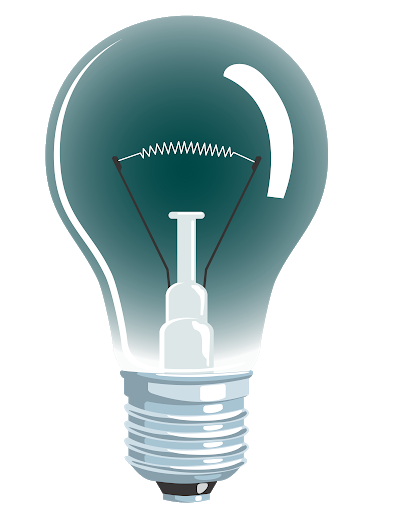 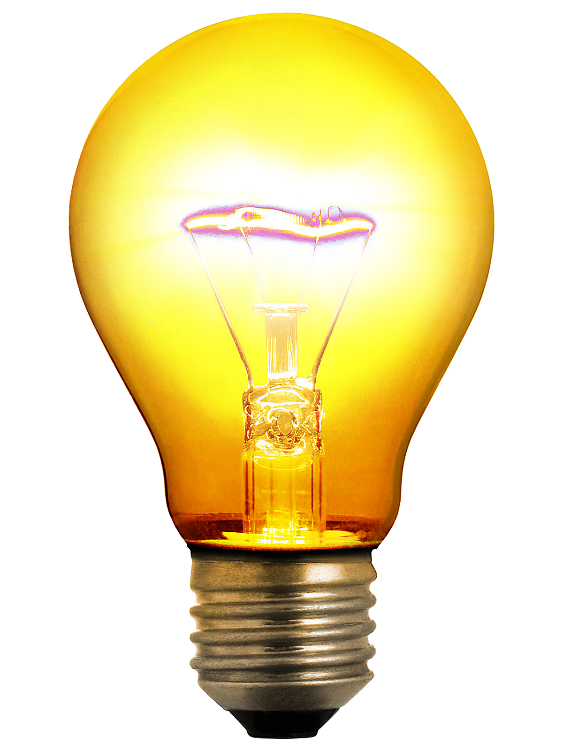 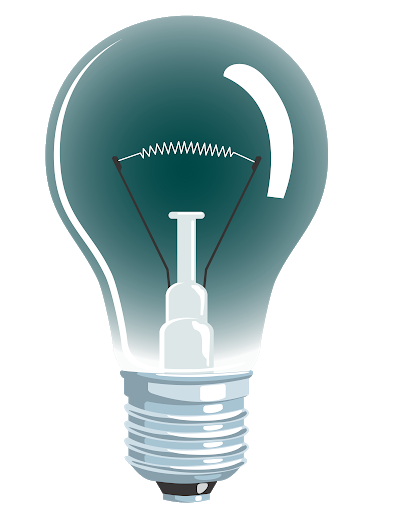 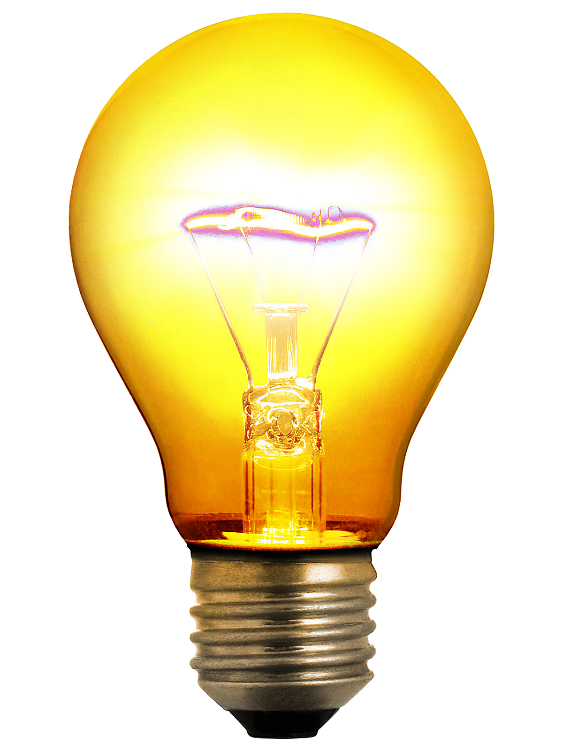 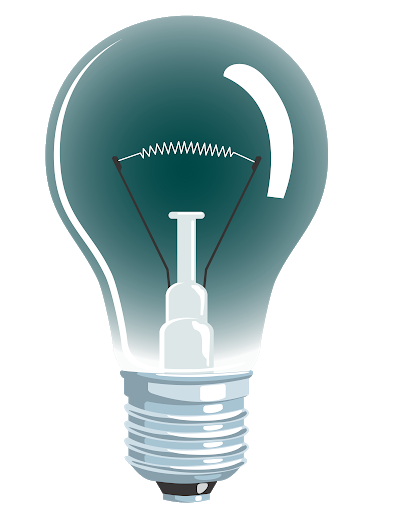 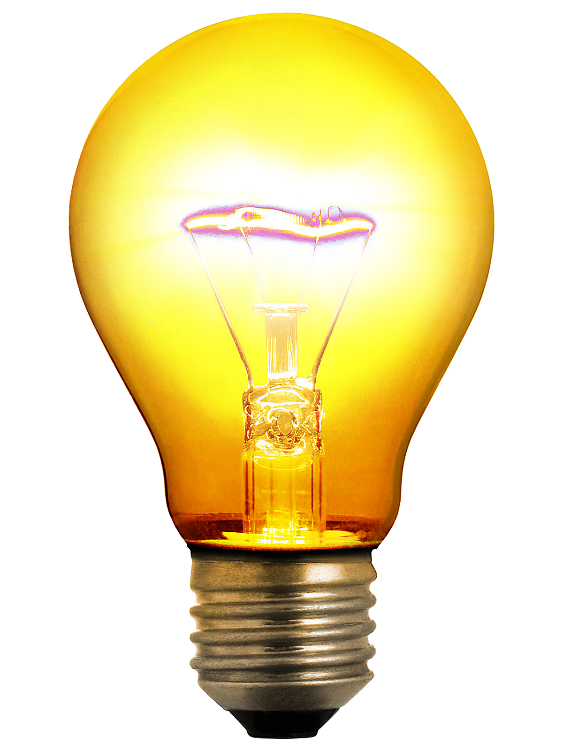 2
1
5
2 – 1 =
4 + 1 =
1 + 1 =
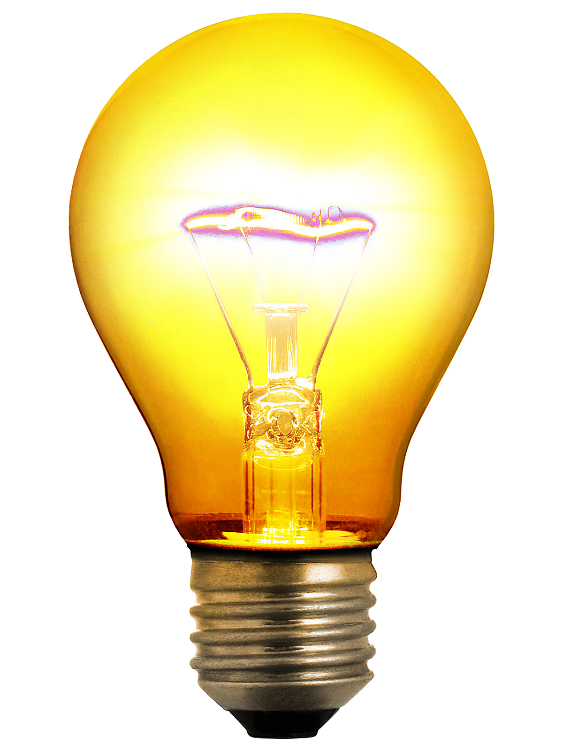 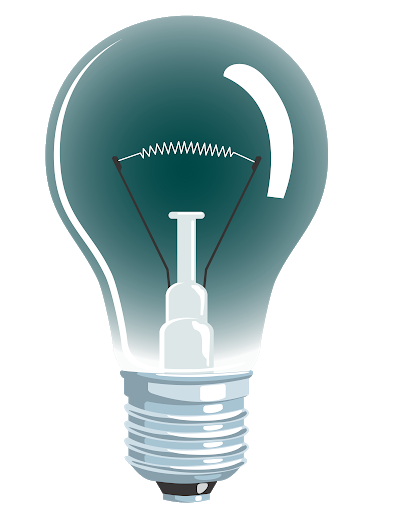 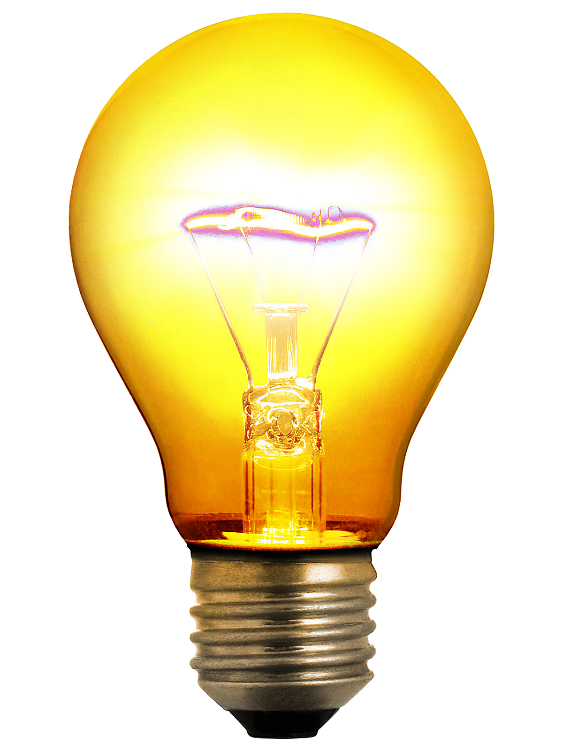 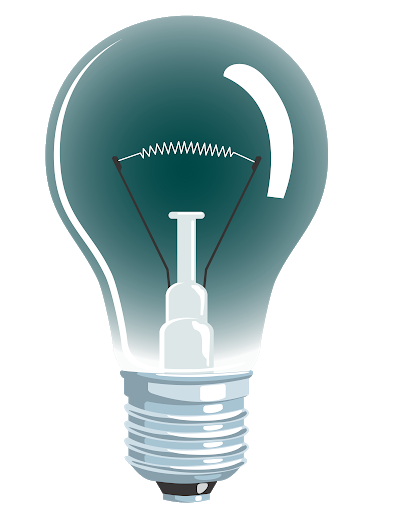 7
4
6 + 1 =
3 + 1 =
Гра «Увімкни світло»
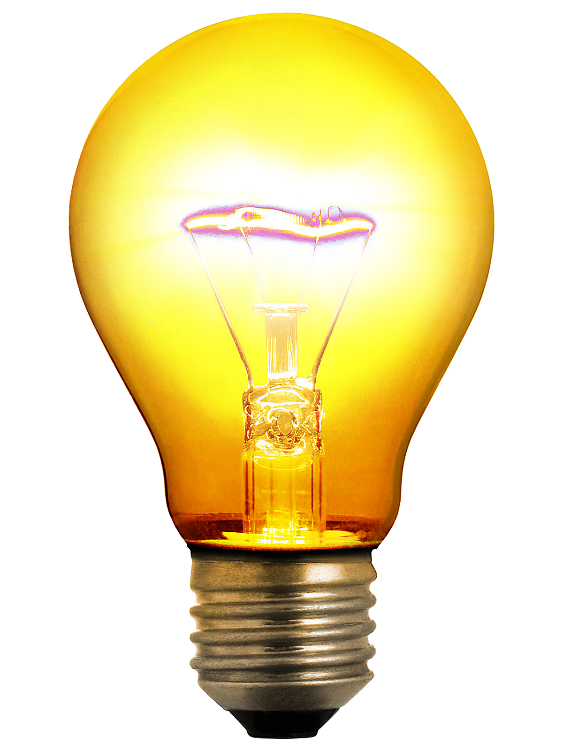 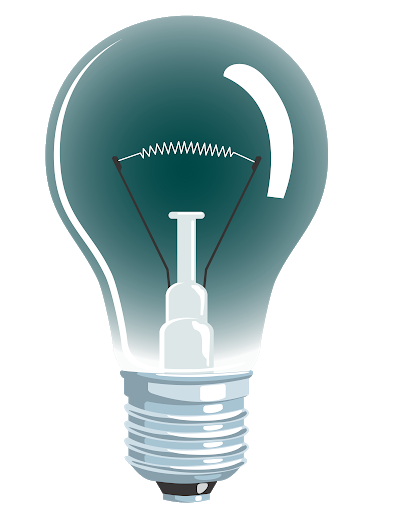 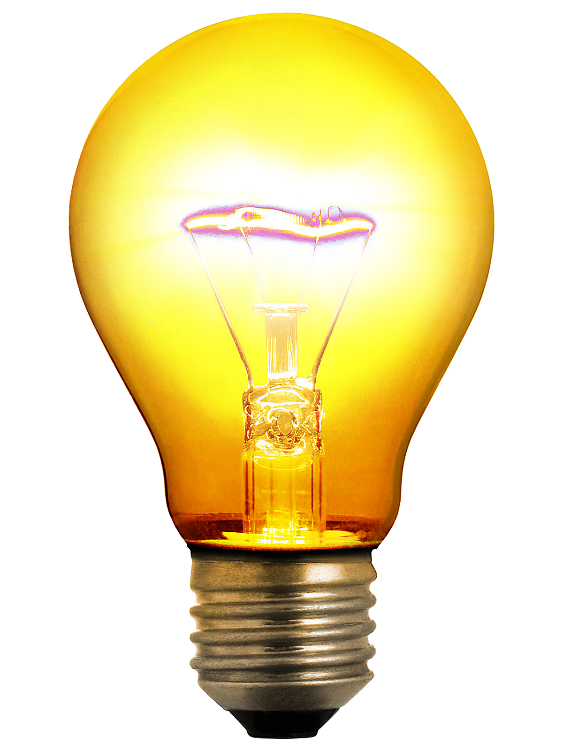 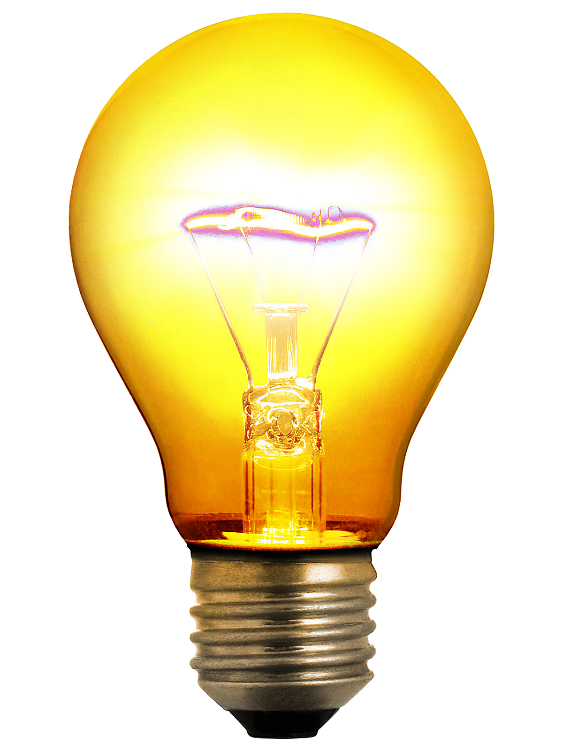 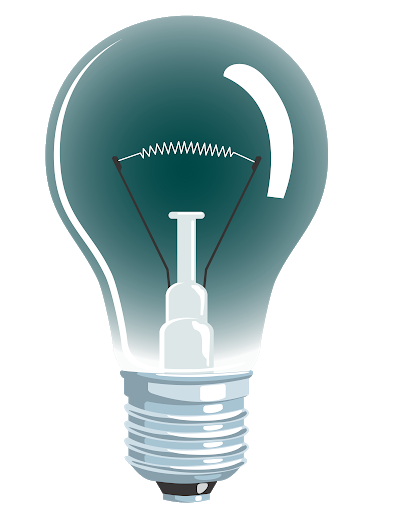 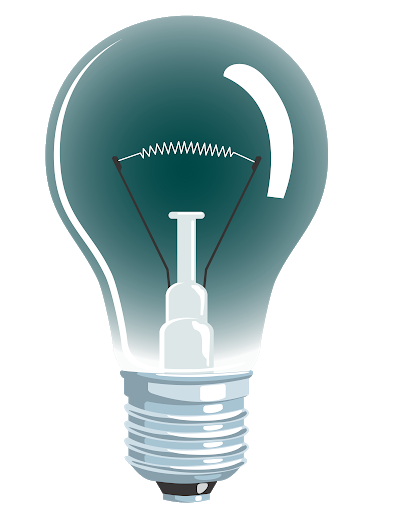 0
4
6
2 – 1 – 1
1 + 1+ 2
4 + 1+ 1
Склад чисел
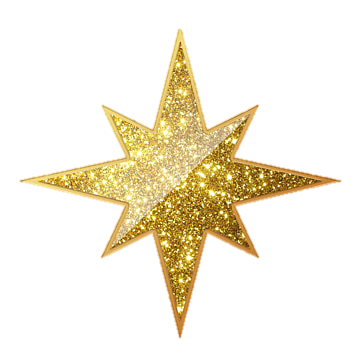 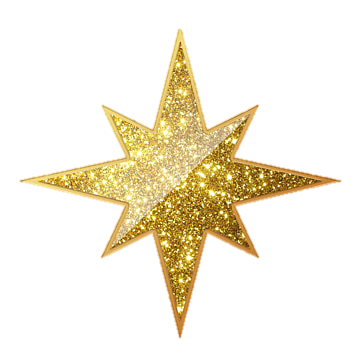 9
9
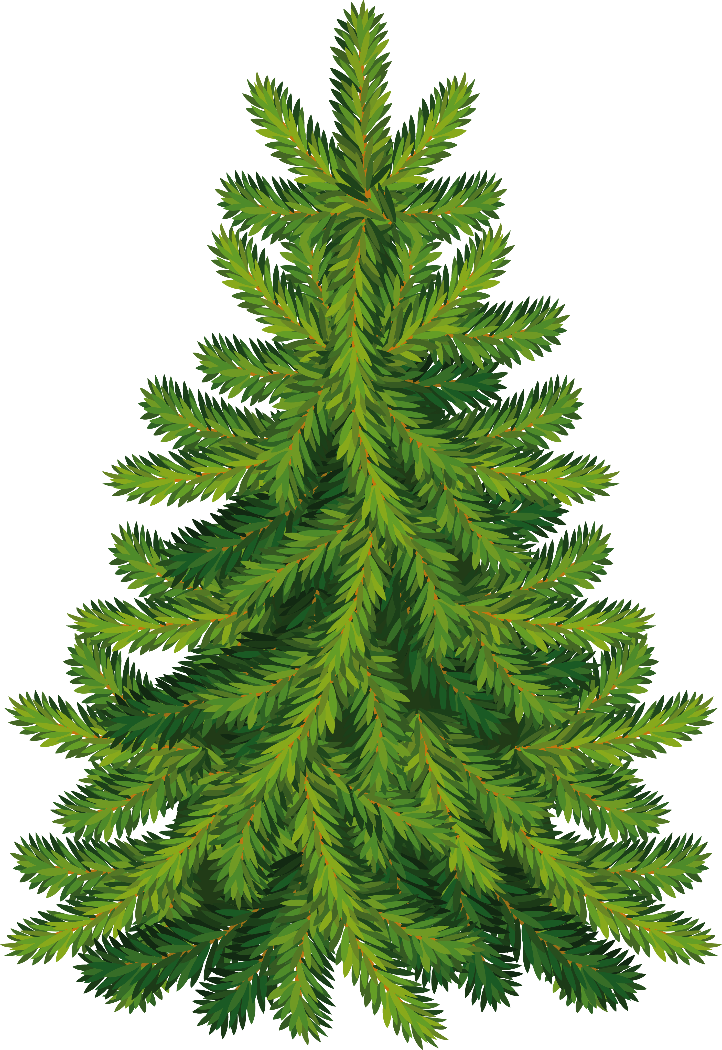 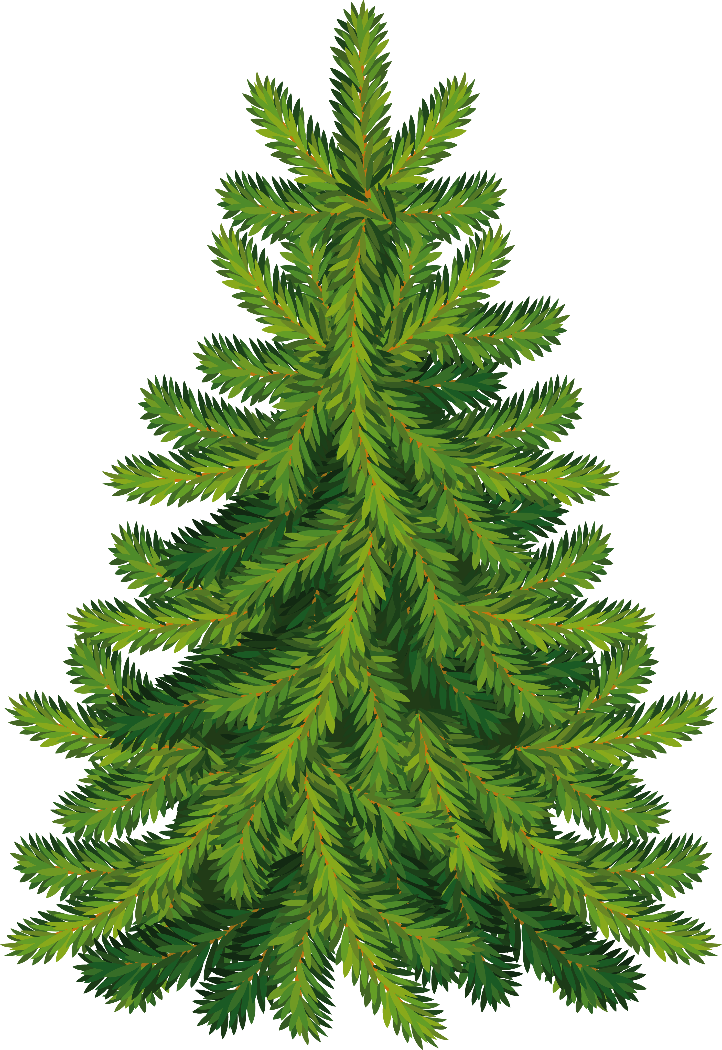 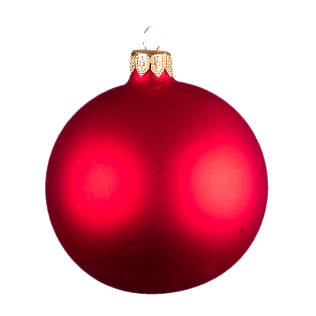 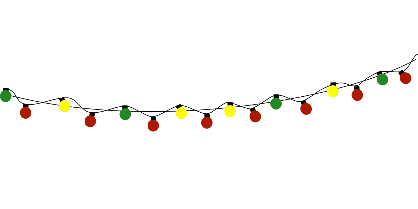 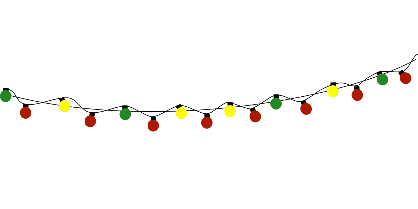 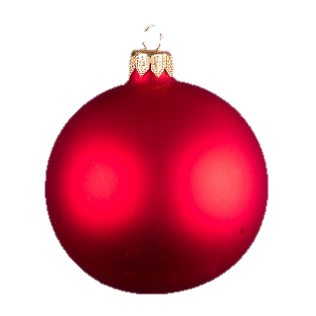 6
3
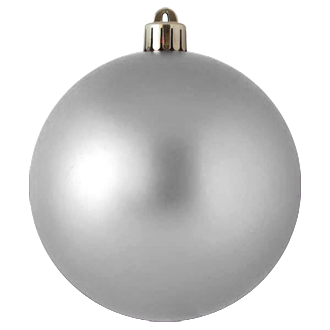 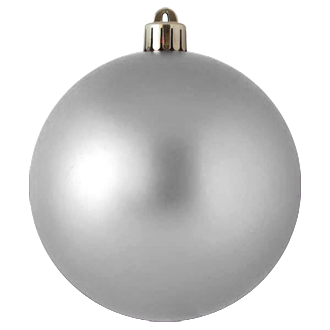 4
5
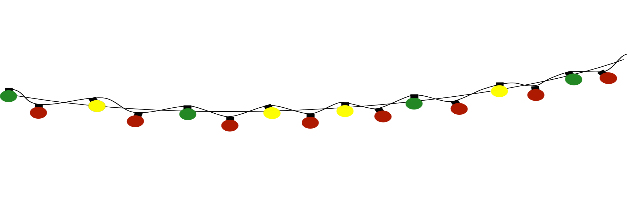 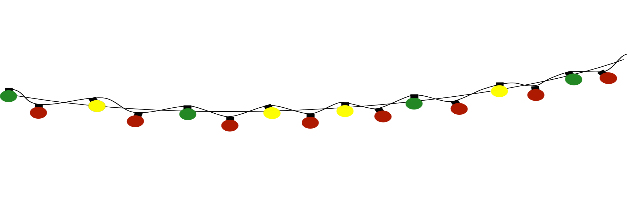 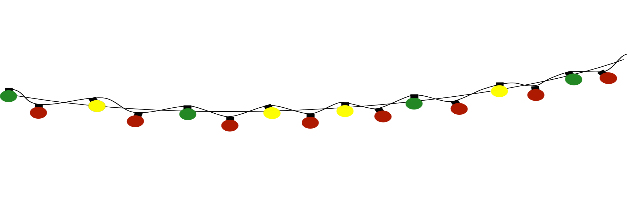 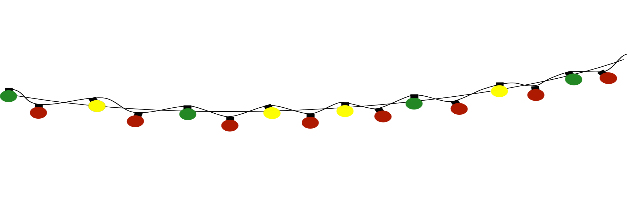 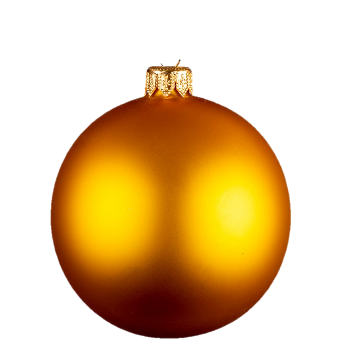 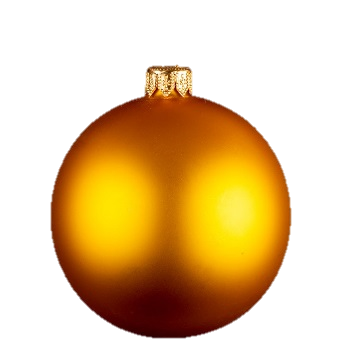 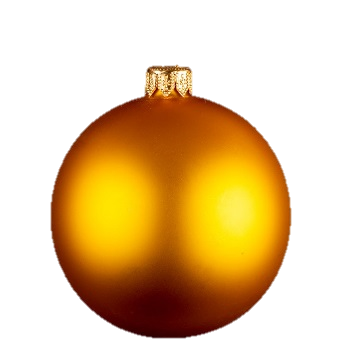 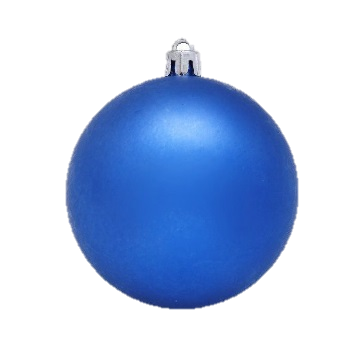 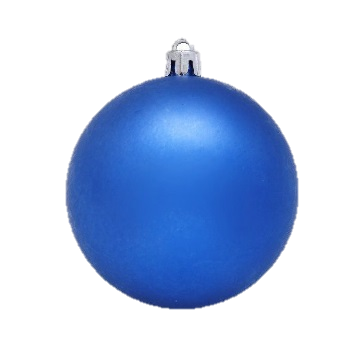 4
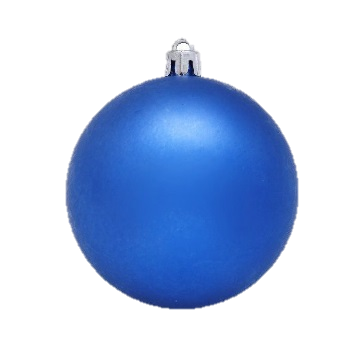 1
3
2
2
2
Склад чисел
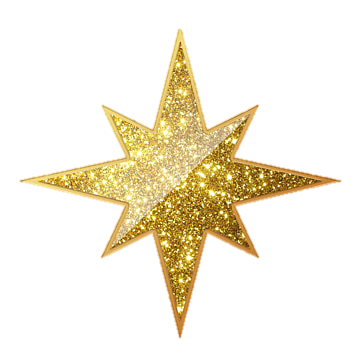 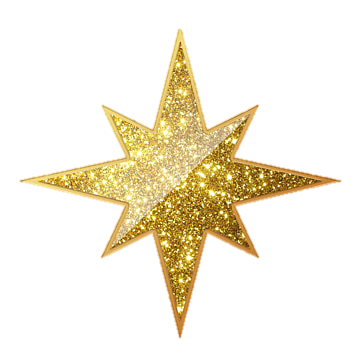 7
8
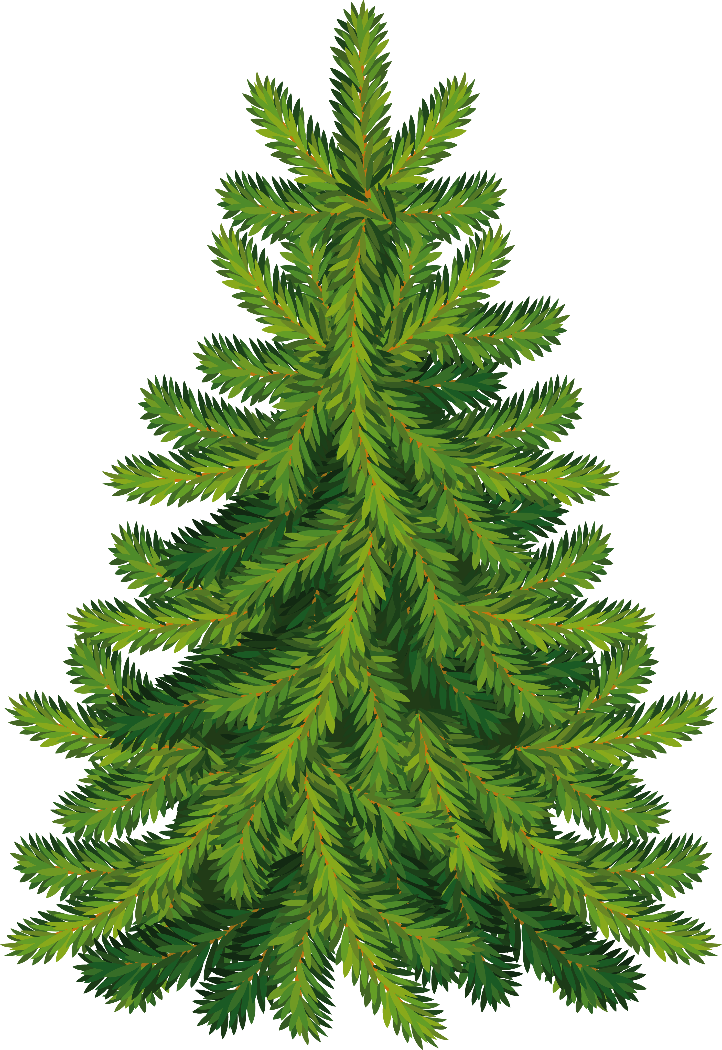 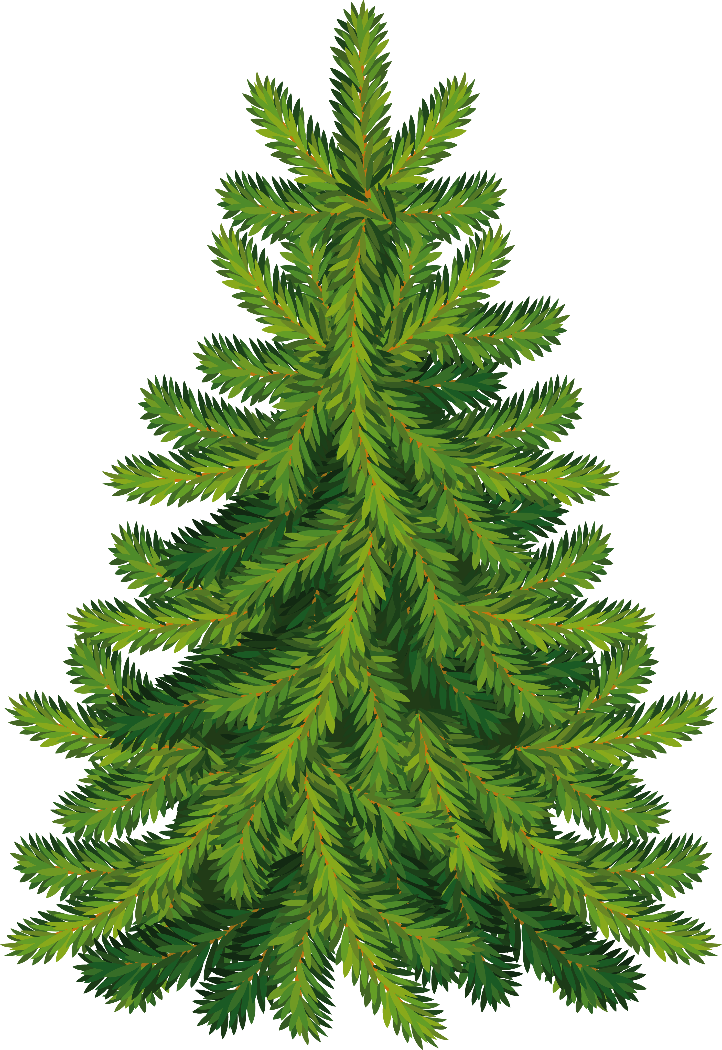 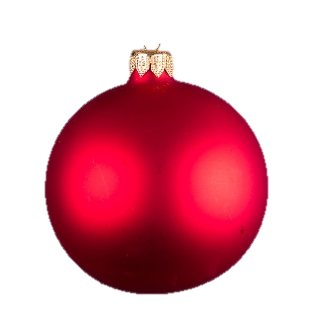 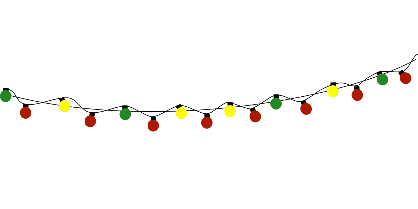 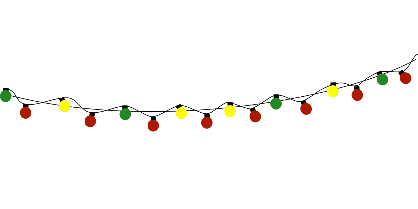 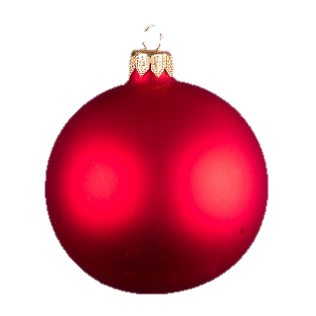 4
3
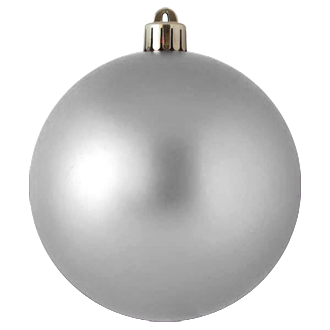 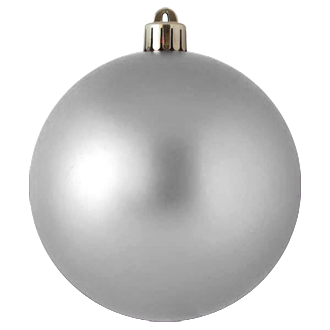 5
3
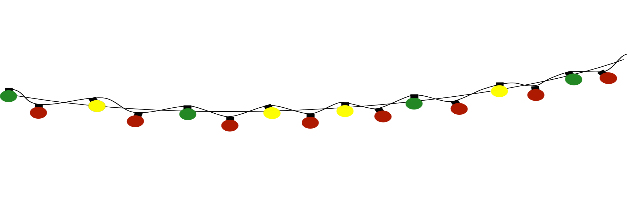 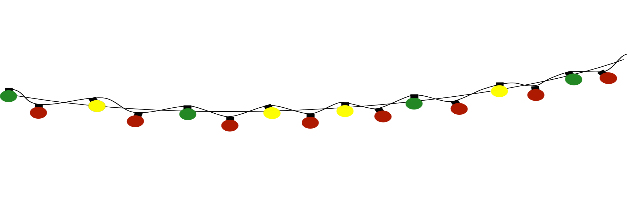 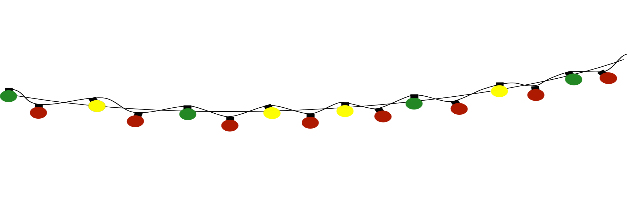 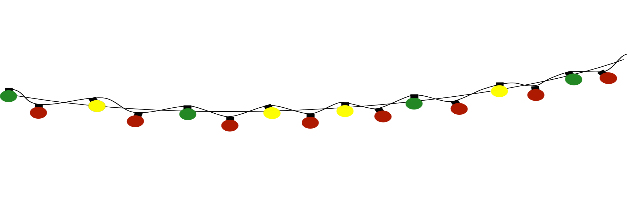 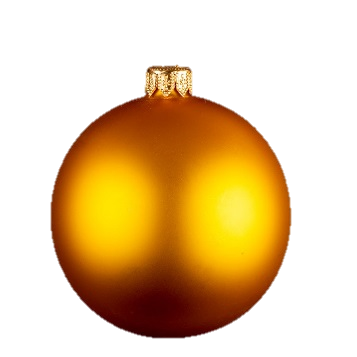 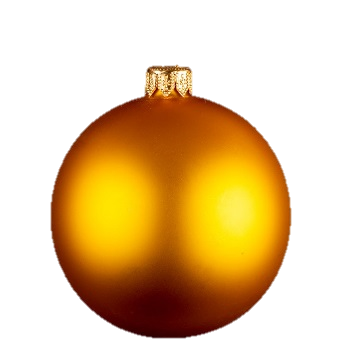 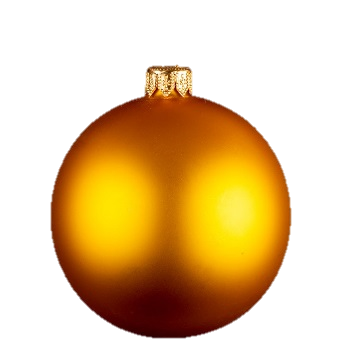 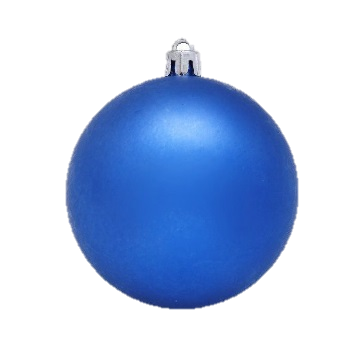 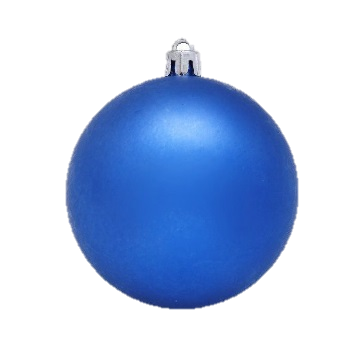 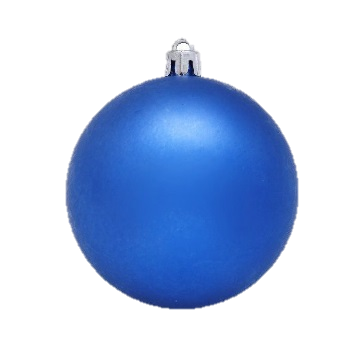 1
2
2
4
2
1
Повідомлення теми та завдань уроку
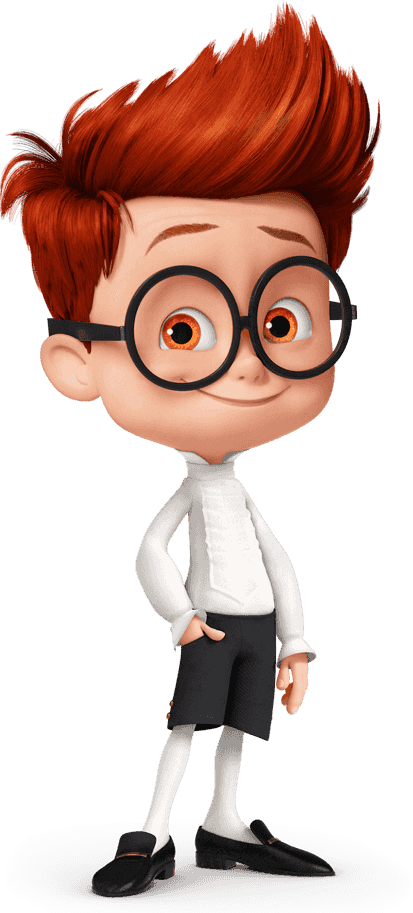 Сьогодні на уроці ми будемо віднімати кілька чисел.
Розв'язувати задачі.
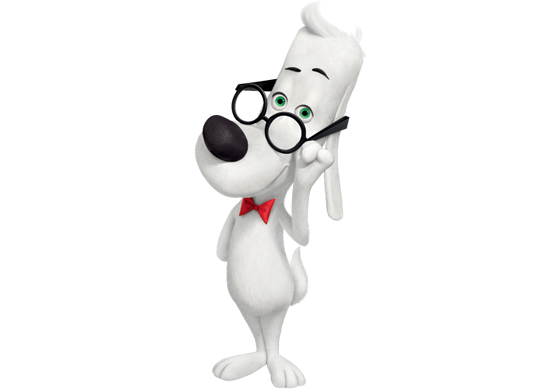 Вивчаю нове
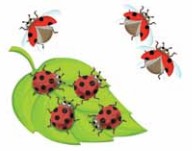 Скільки сонечок залишилося на листочку? 
Поясни обчислення.
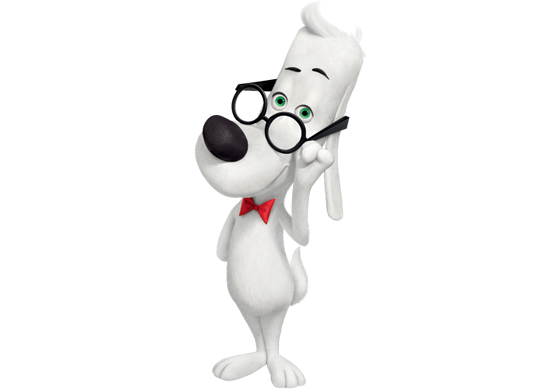 6
7 – 1 – 2 = 4
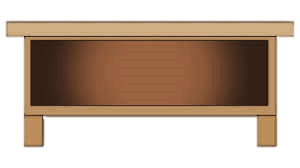 5
7 – 2 – 1 = 4
Від зменшуваного віднімаємо перший від’ємник, запам’ятовуємо результат і від нього віднімаємо другий від’ємник.
Підручник.
Сторінка
59
Обчисли
У кожній різниці назви зменшуване та від’ємники
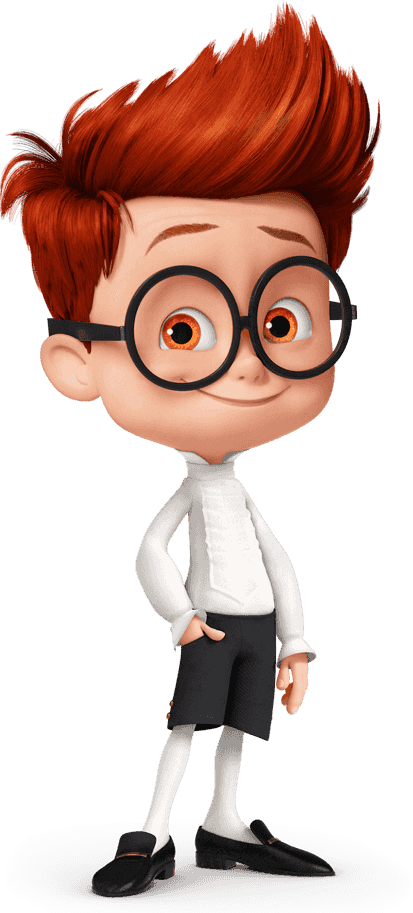 5
2
4 – 2 – 2 =
0
6 – 1 – 1 =
4
8
2
9 – 1 – 8 =
0
5 – 3 – 1 =
1
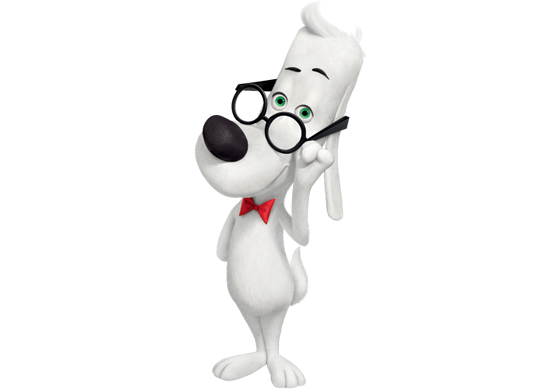 5
6
9 – 3 – 3 =
8 – 3 – 2 =
3
3
3
5
6 – 3 – 2 =
7 – 2 – 1 =
4
1
Підручник.
Сторінка
59
Розв’язую задачі
Прочитай задачі. Що в них спільного, а що — відмінного? Поясни схеми до кожної з них. Що знаходили в кожній задачі?
1
Для школи купили 3 волейбольні та 5 футбольних м’ячів. Скільки всього м’ячів придбали для школи?
2
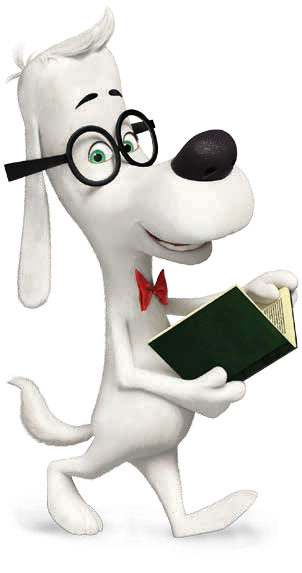 У магазині було 5 м’ячів. Спортсмен купив 3 м’ячі. Скільки м’ячів залишилося в магазині?
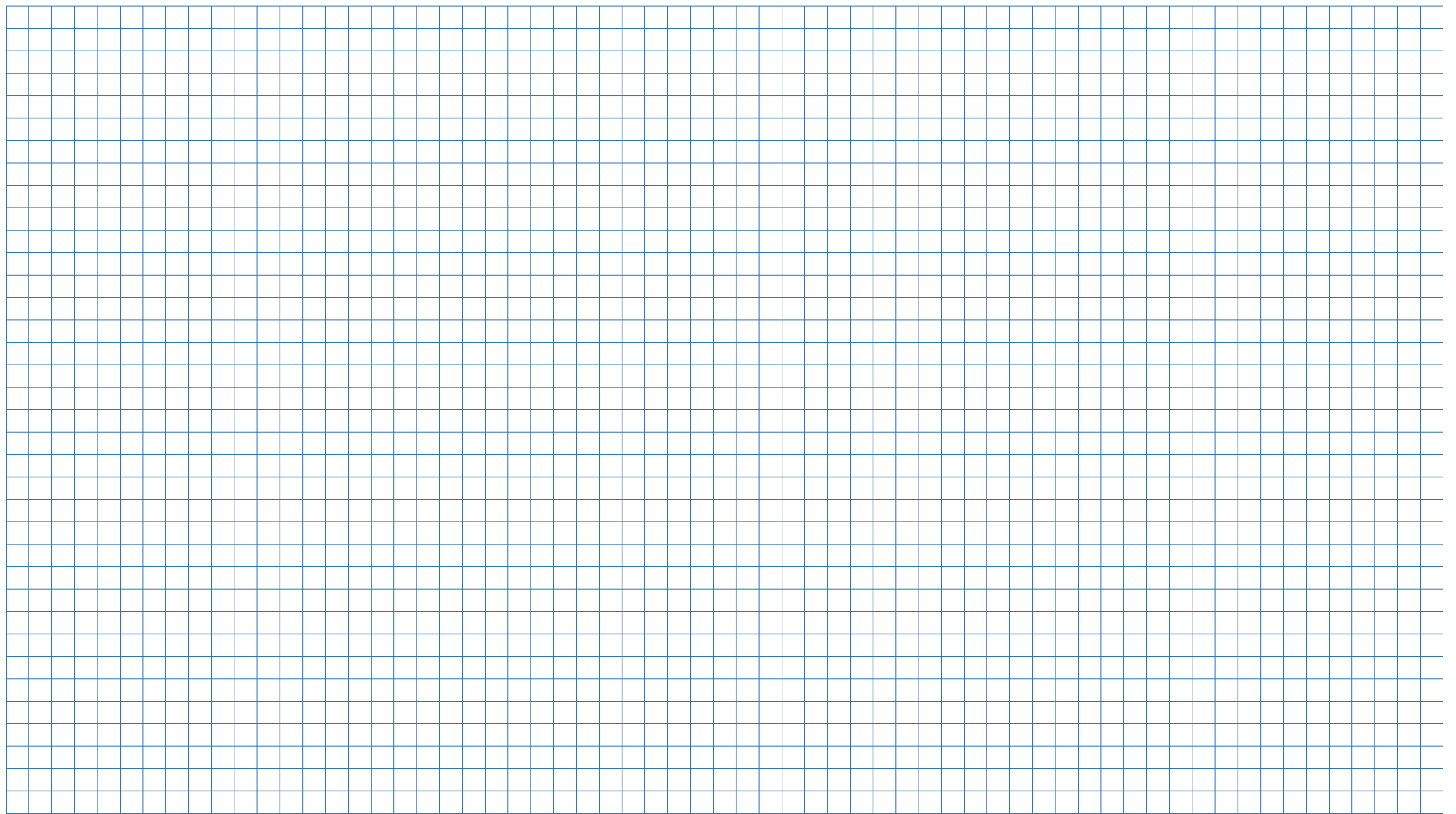 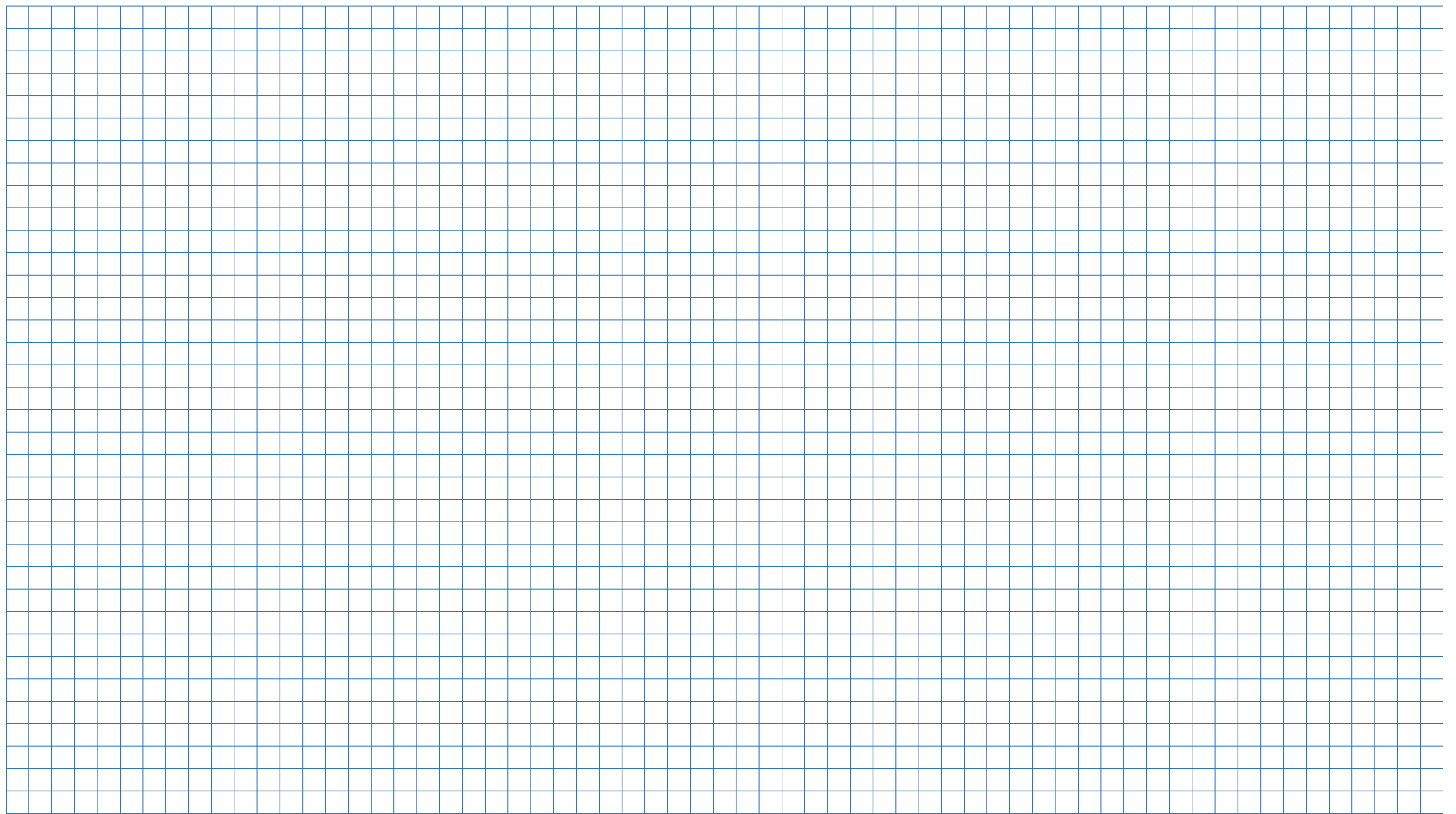 (м.)
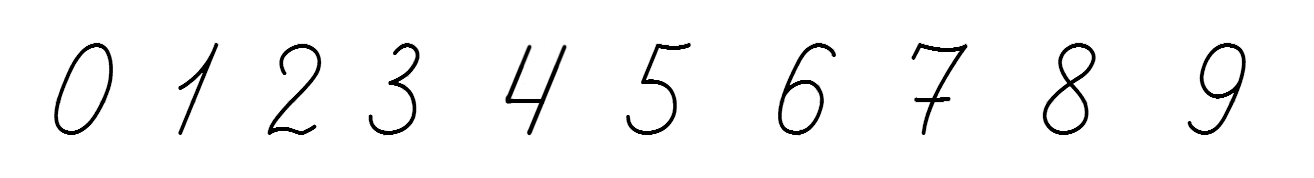 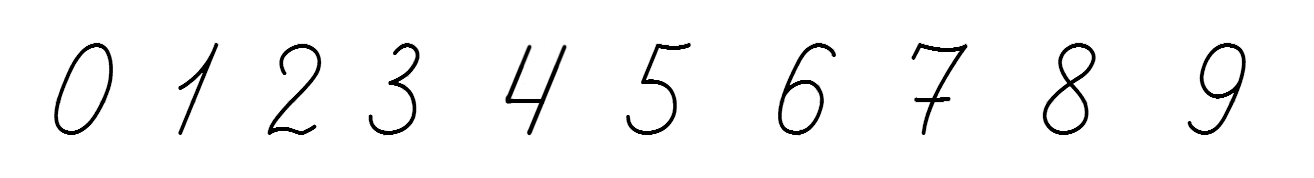 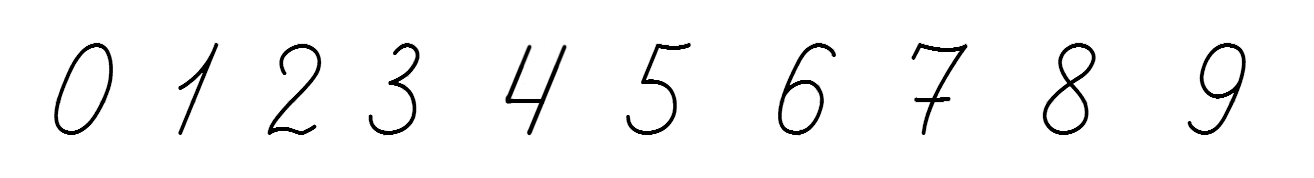 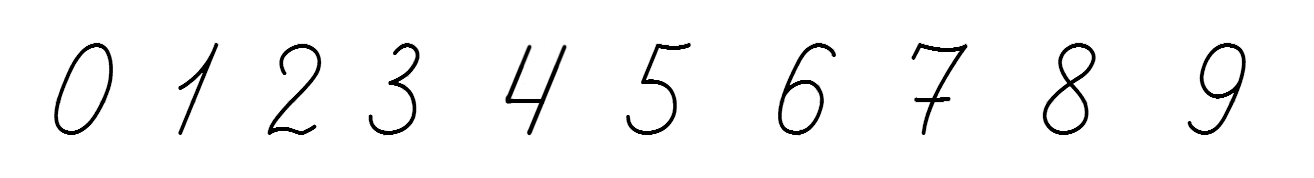 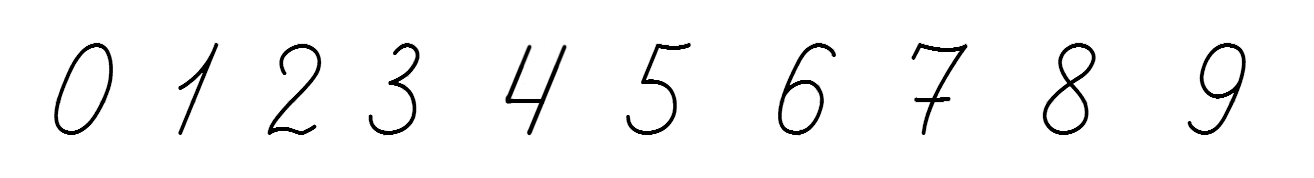 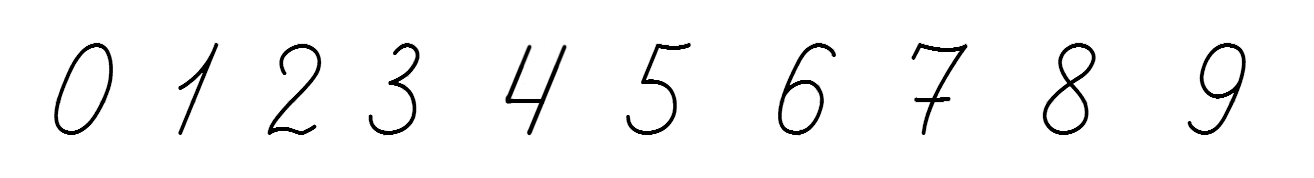 (м.)
Підручник.
Сторінка
59
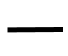 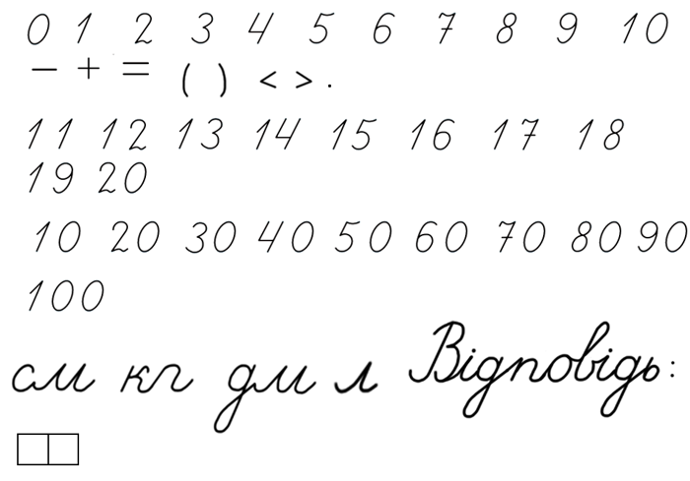 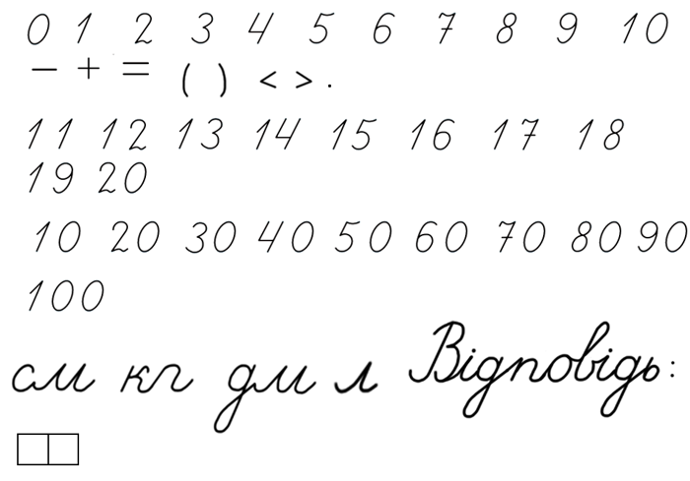 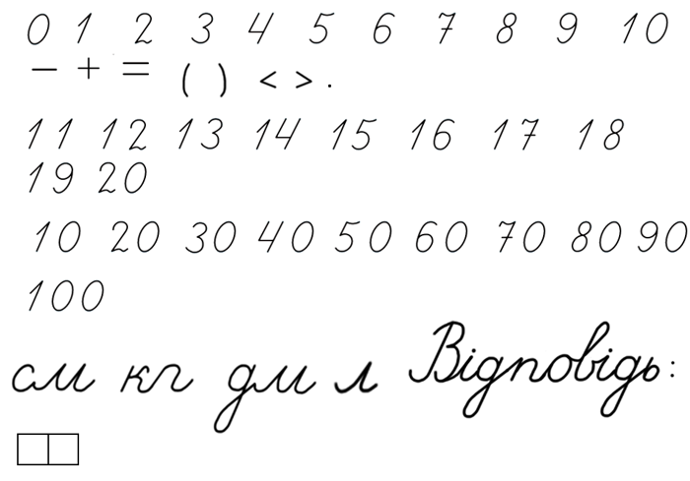 Робота в зошиті
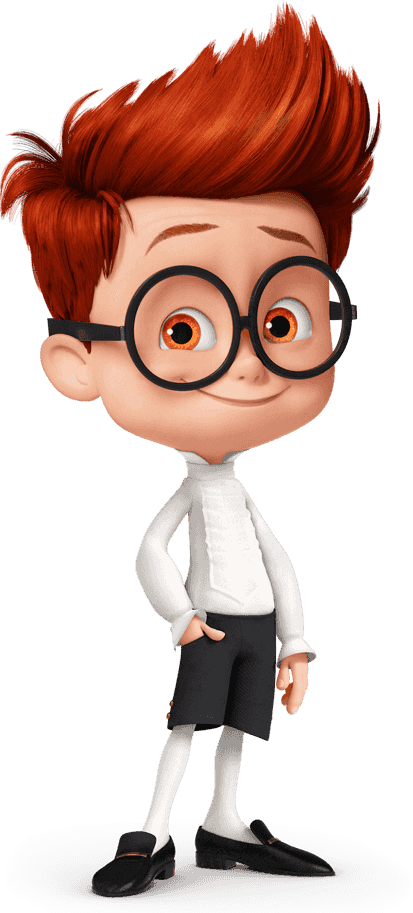 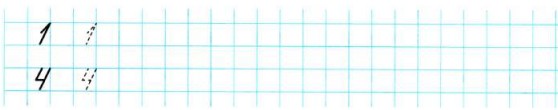 Напиши за зразком
Обчисли
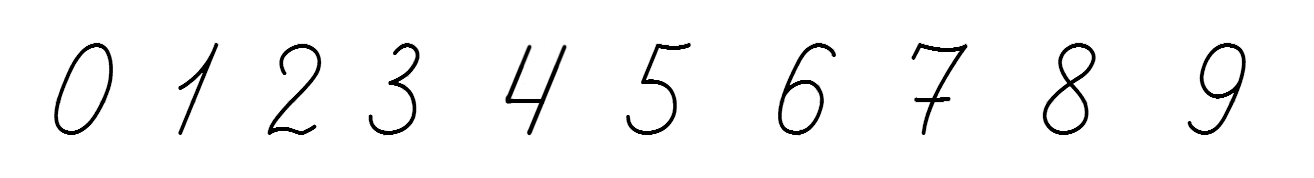 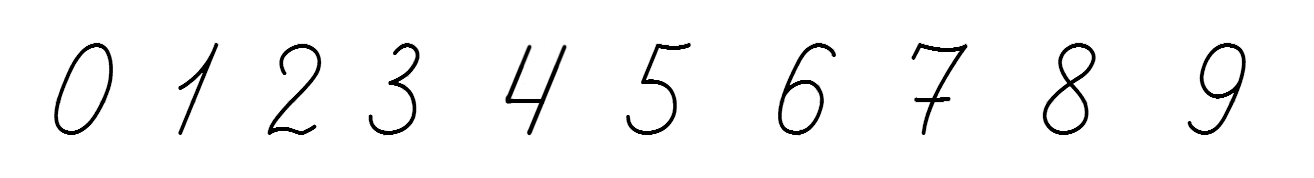 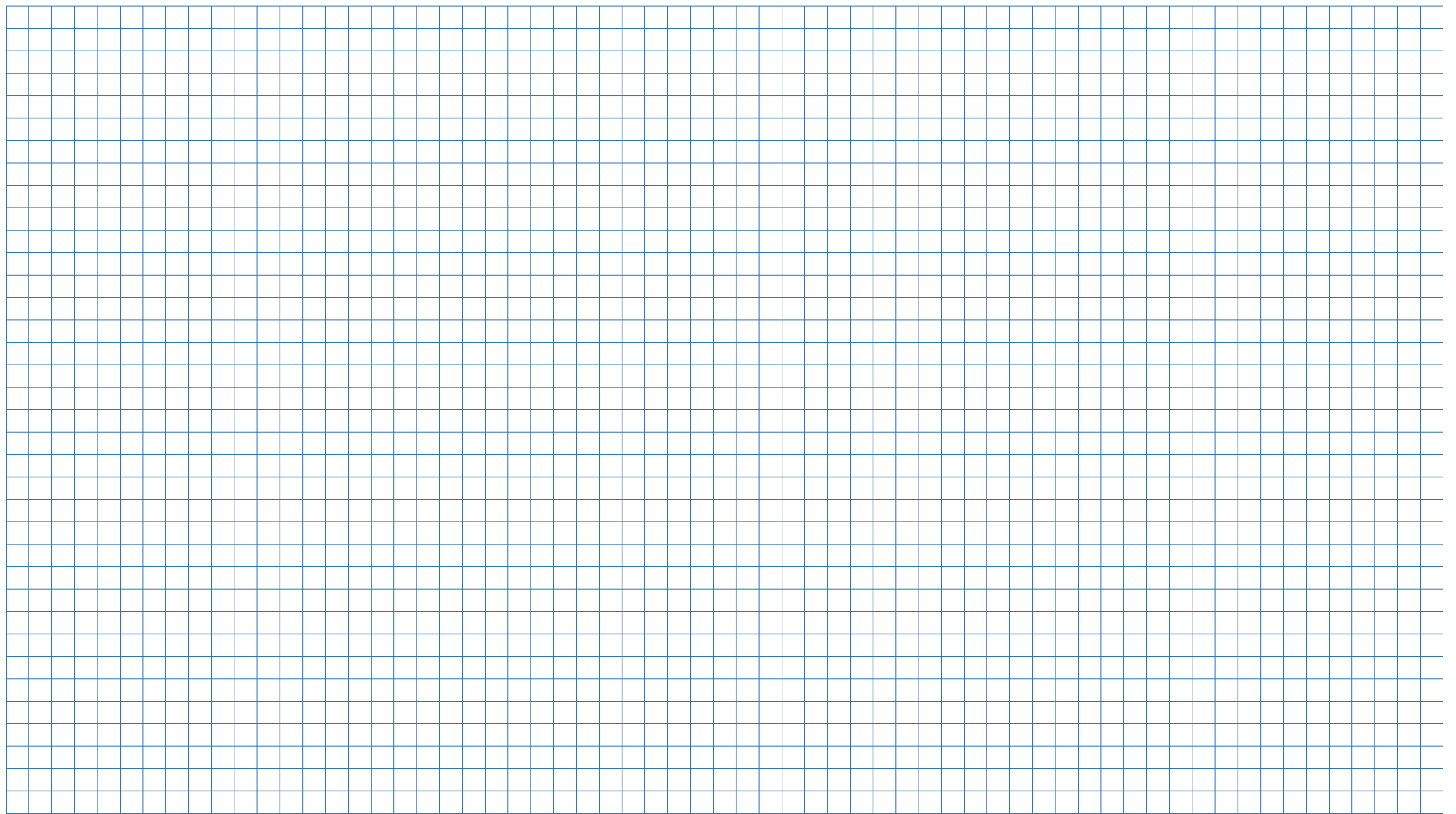 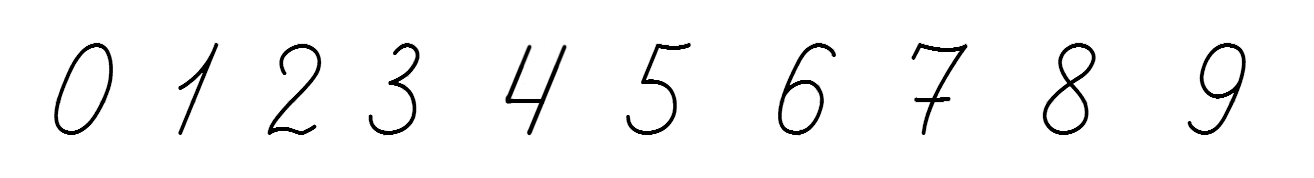 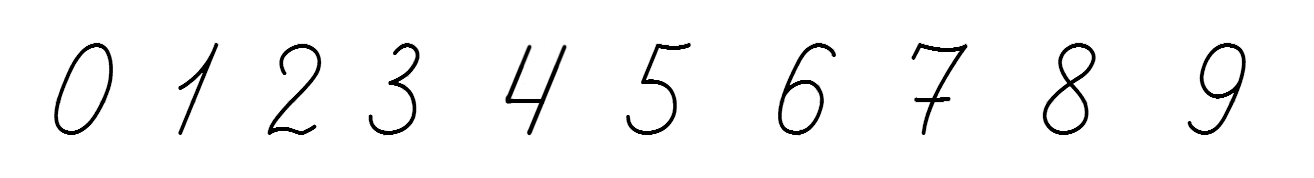 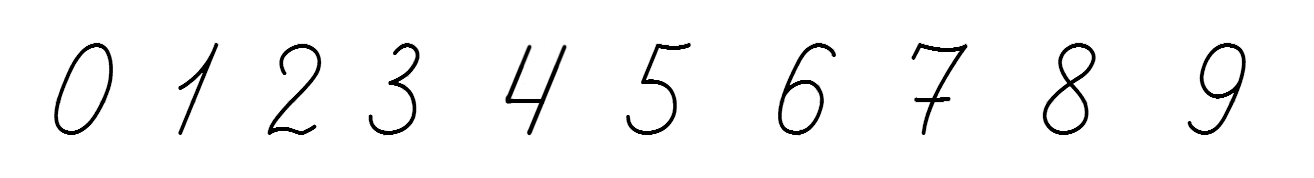 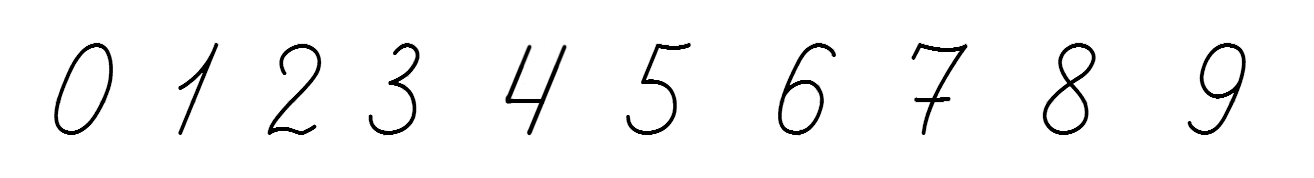 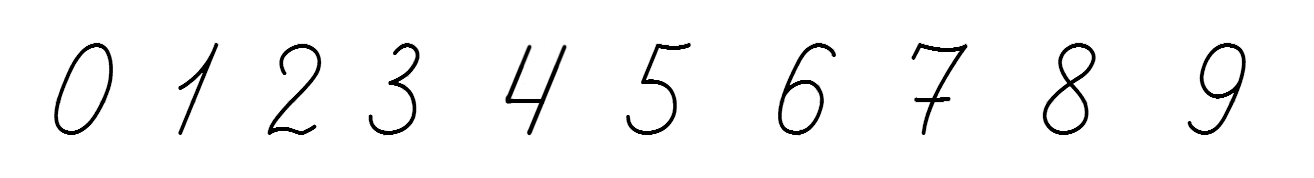 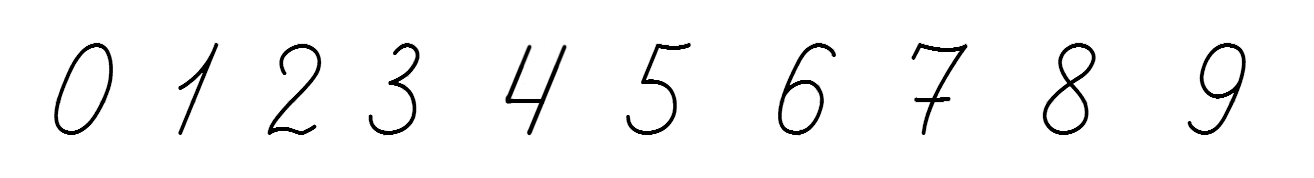 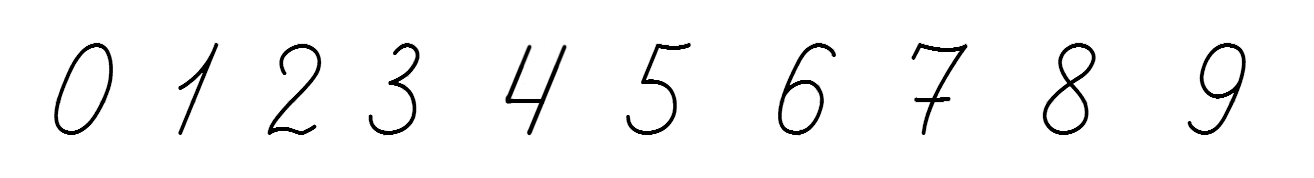 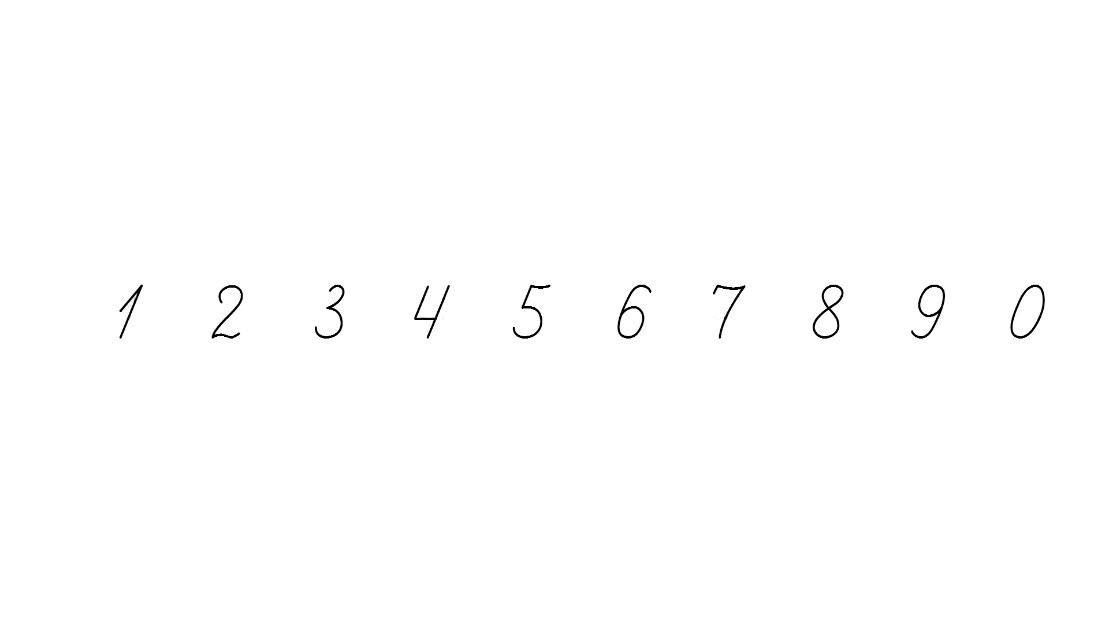 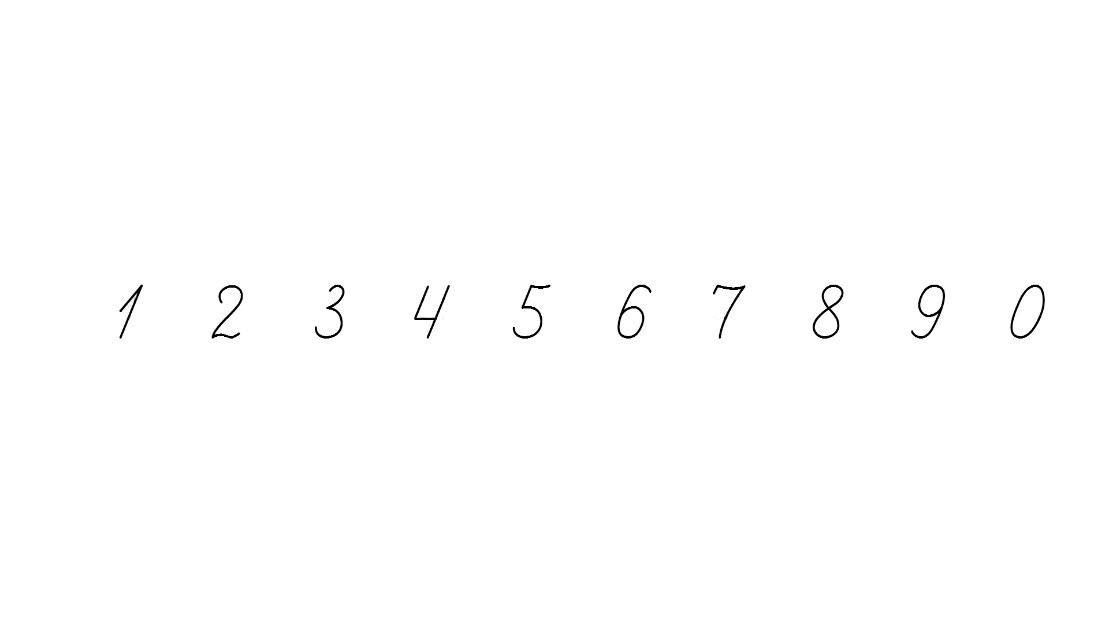 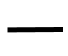 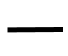 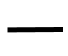 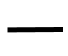 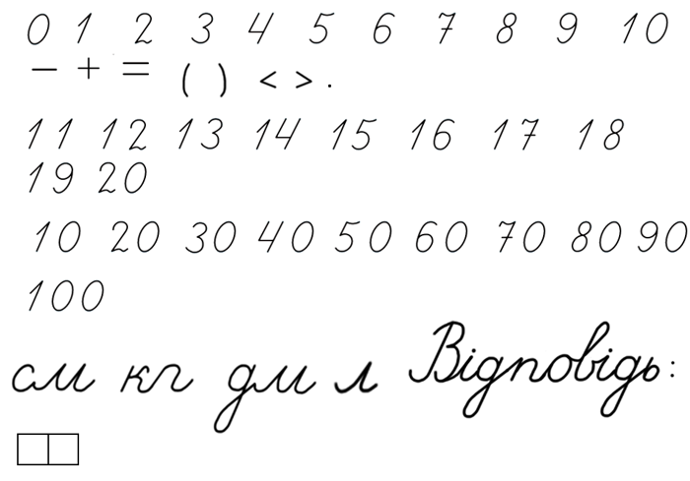 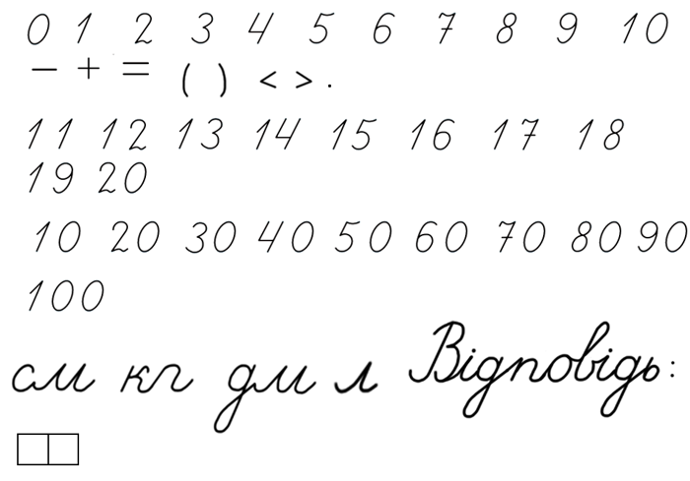 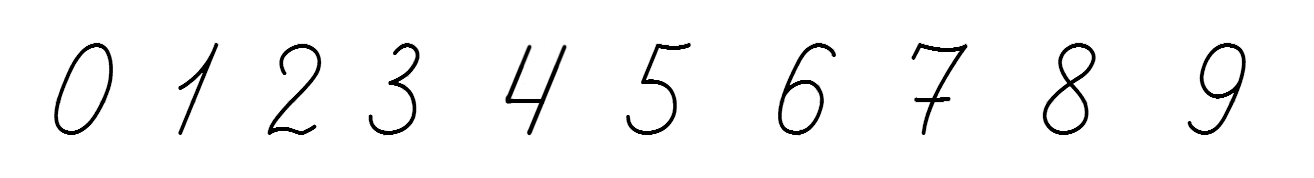 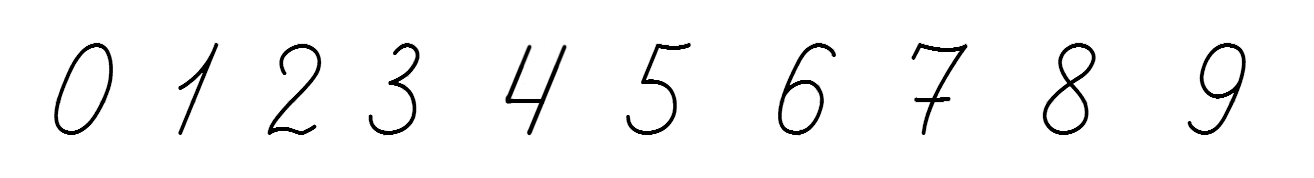 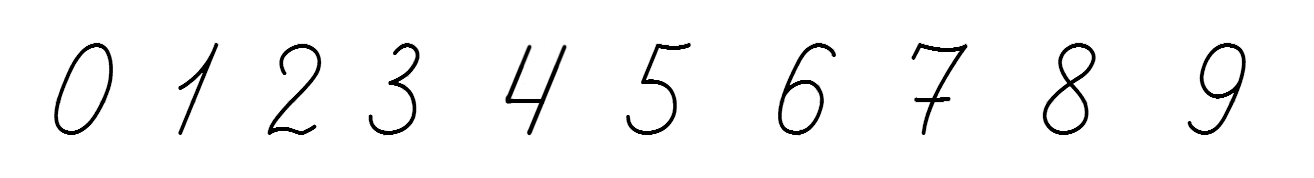 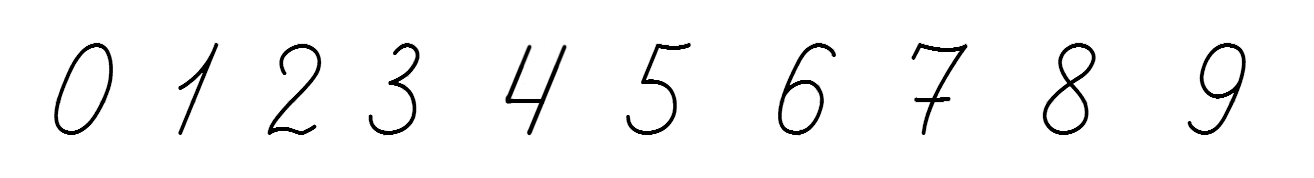 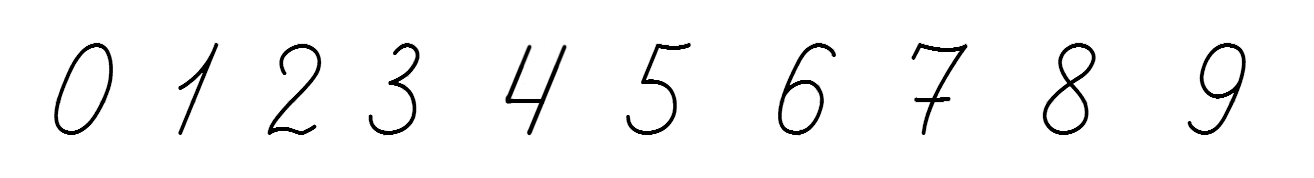 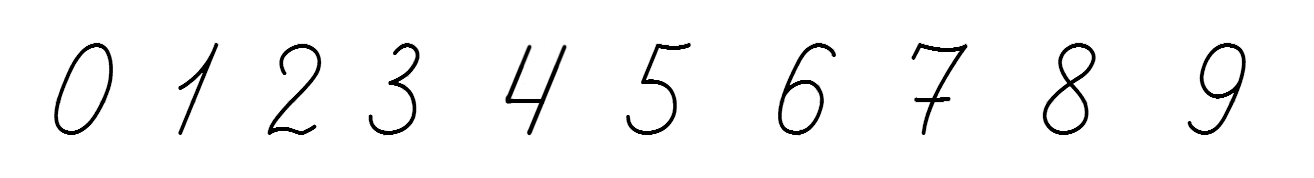 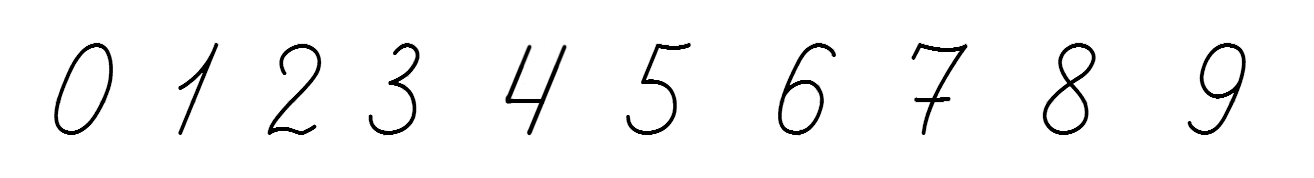 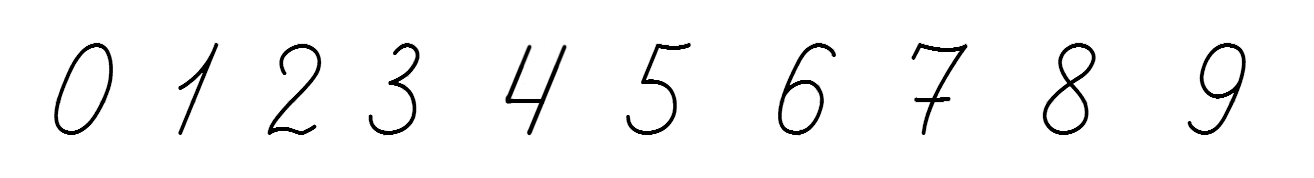 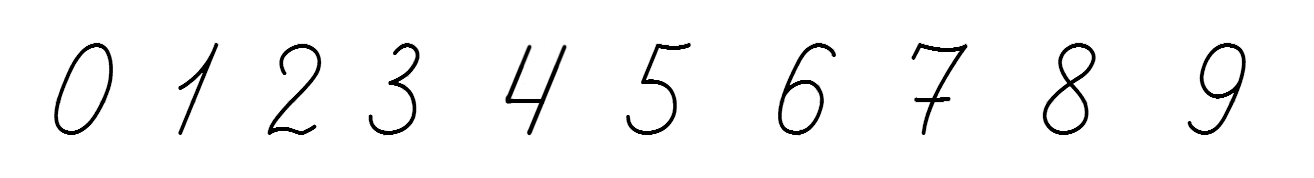 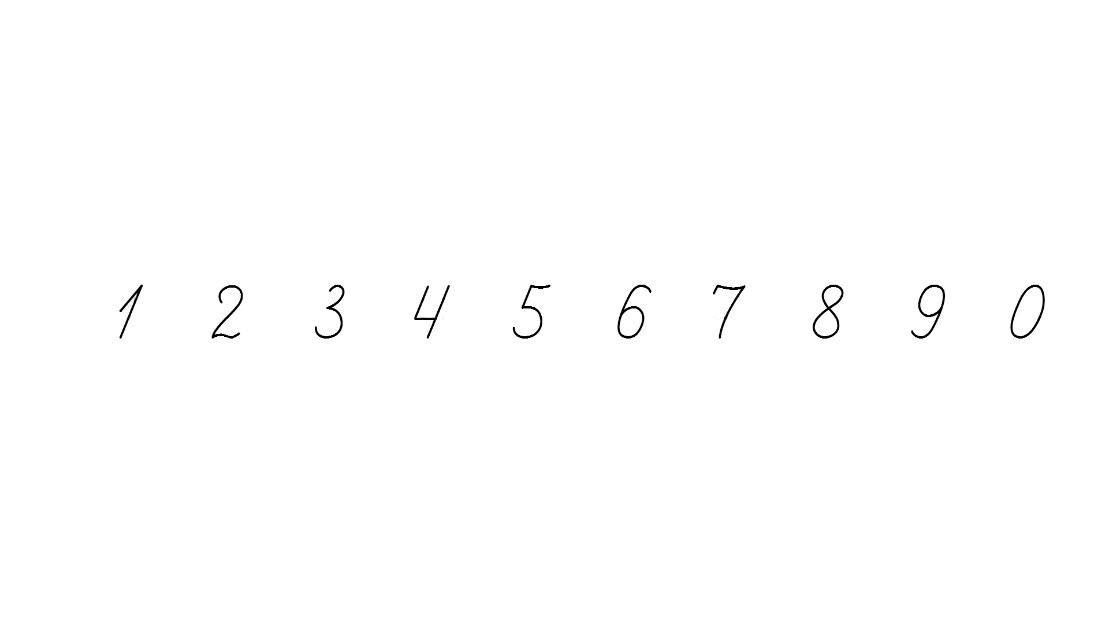 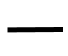 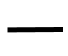 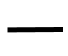 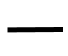 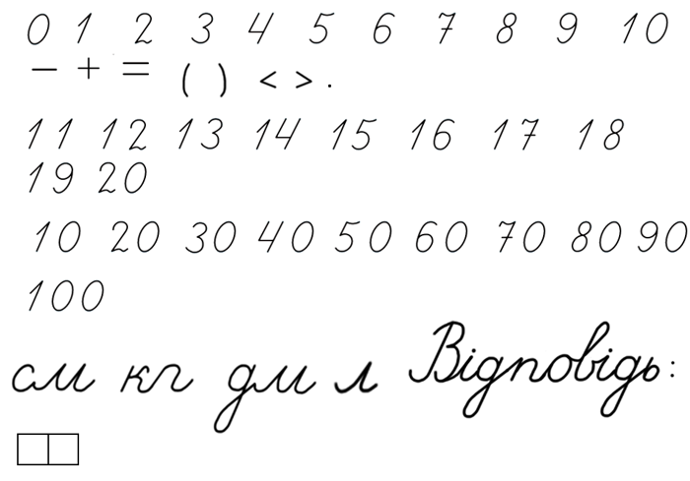 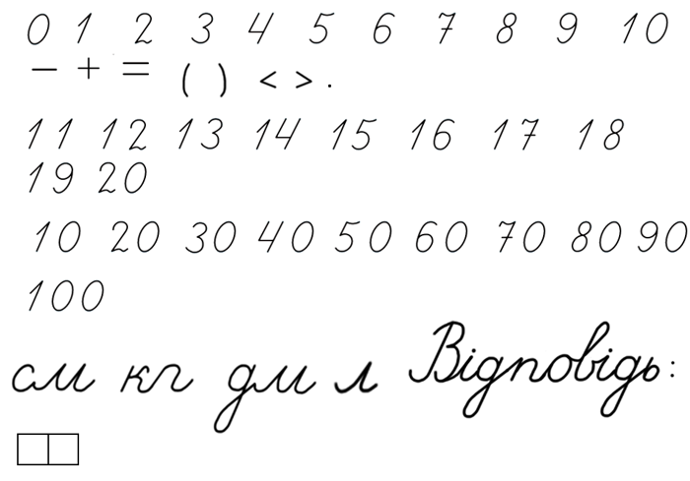 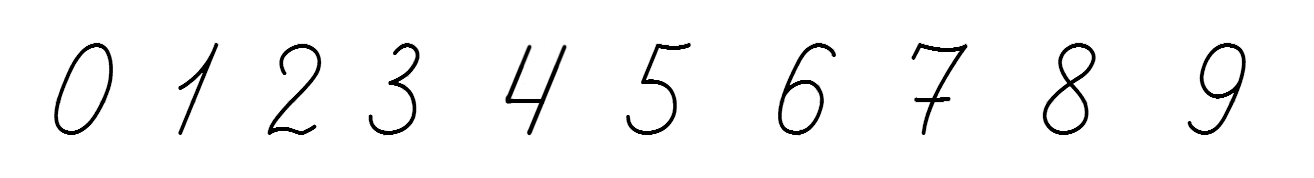 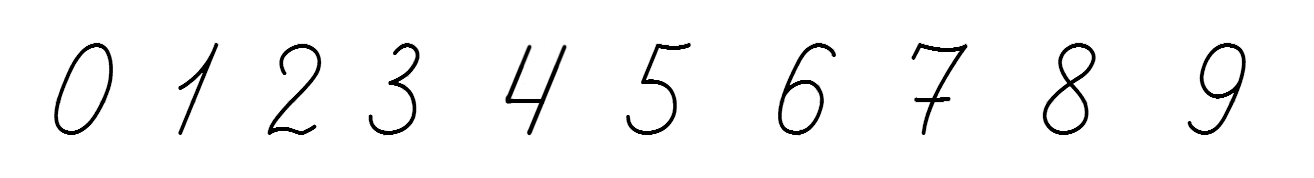 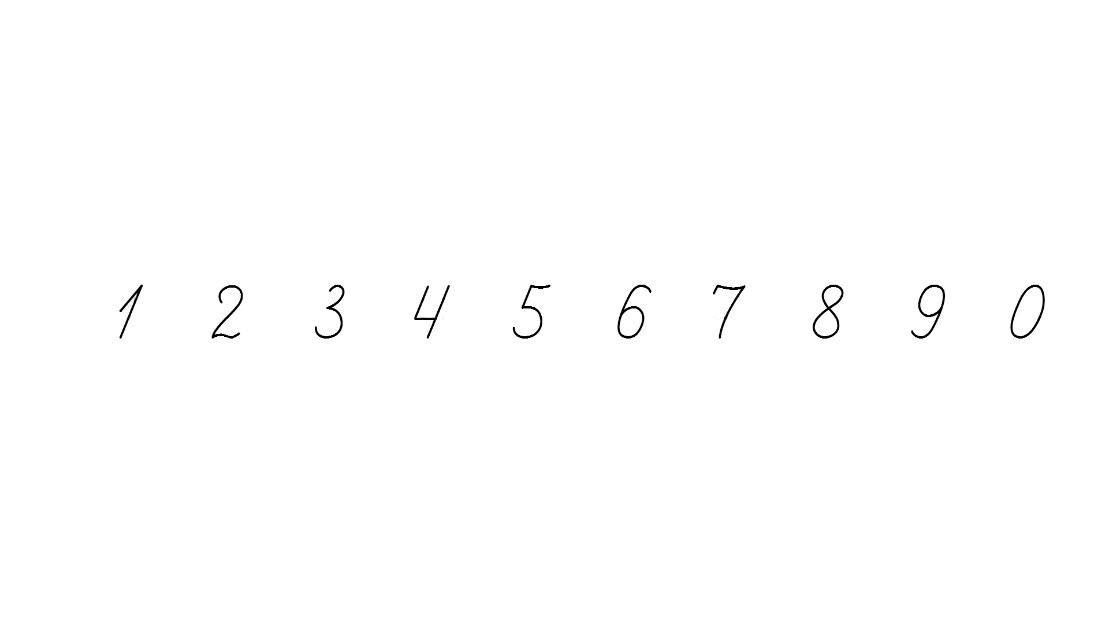 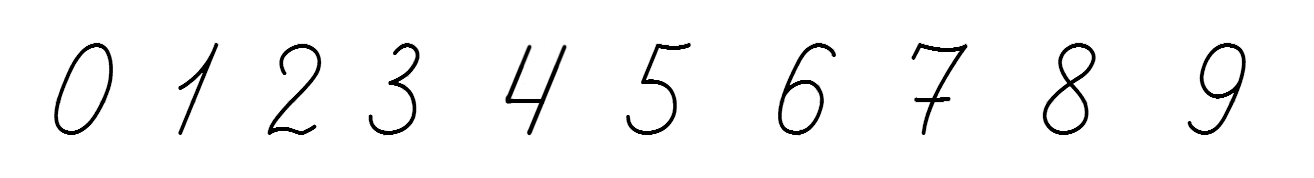 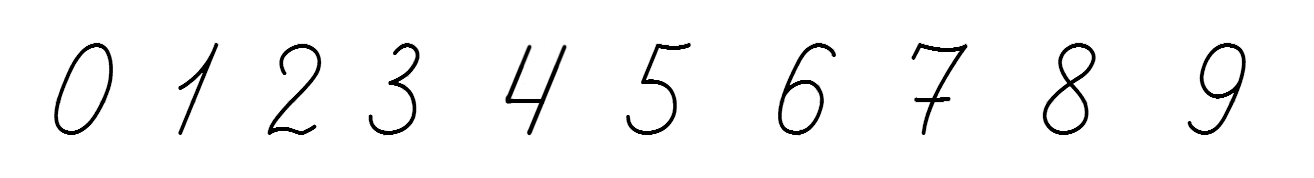 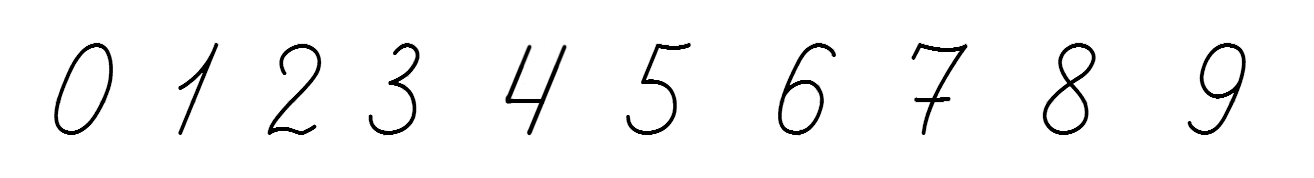 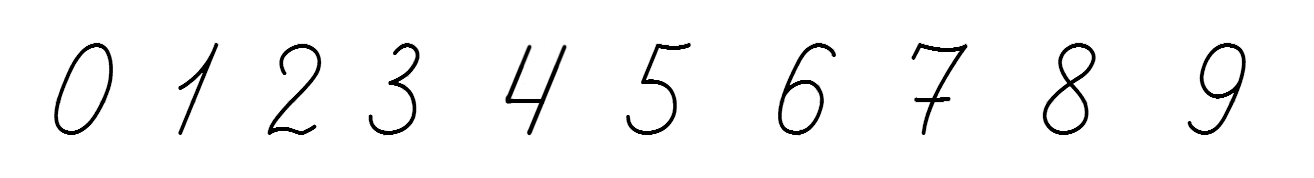 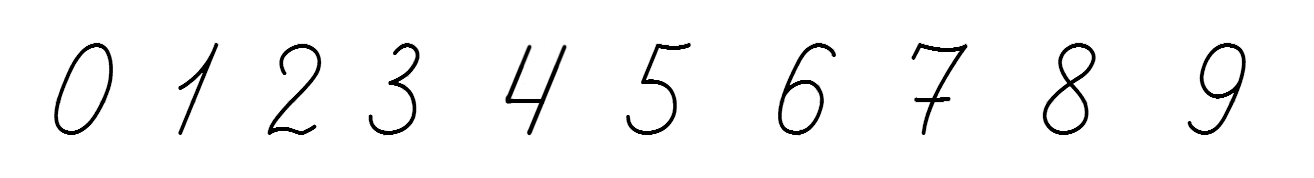 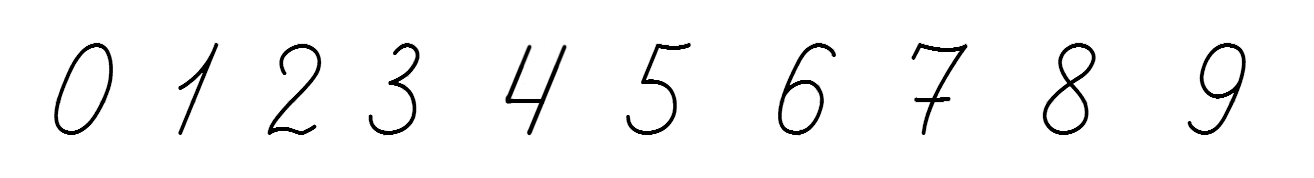 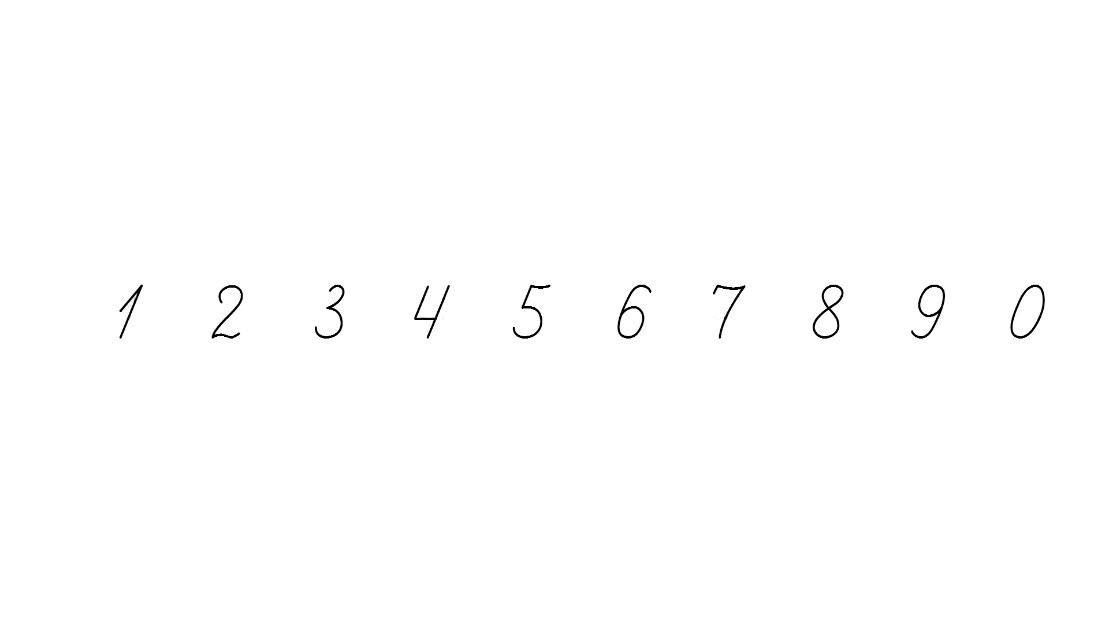 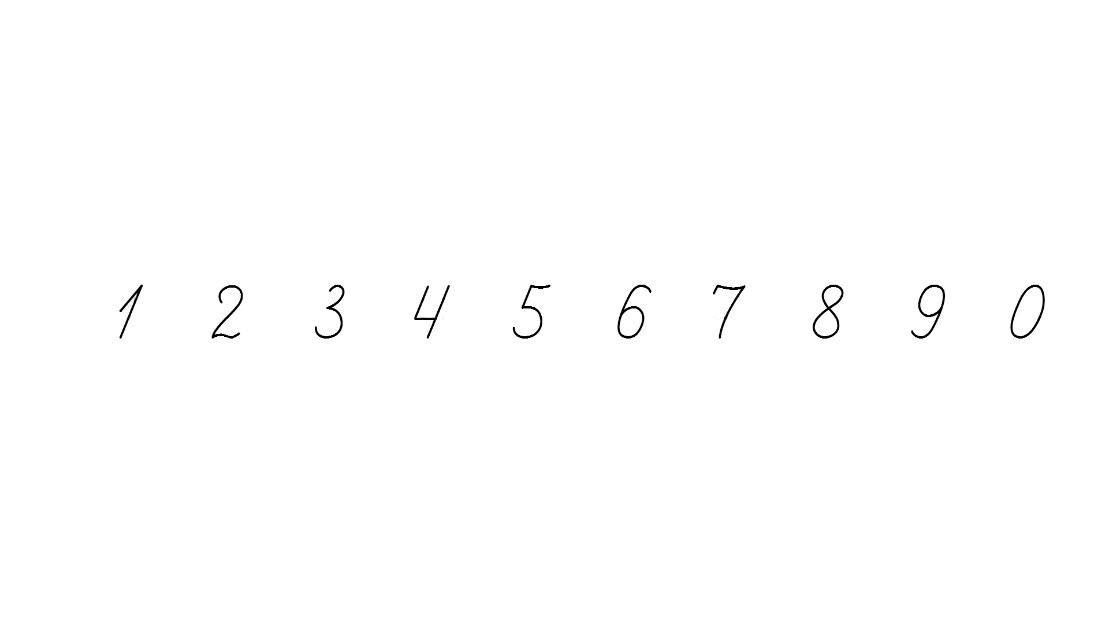 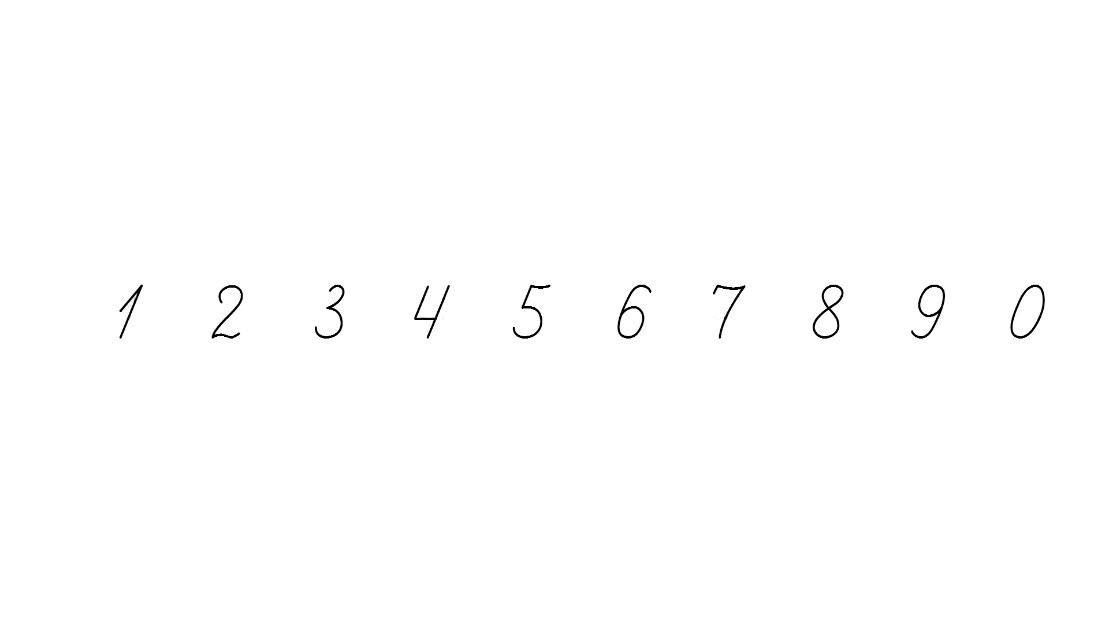 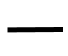 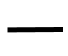 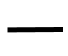 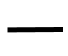 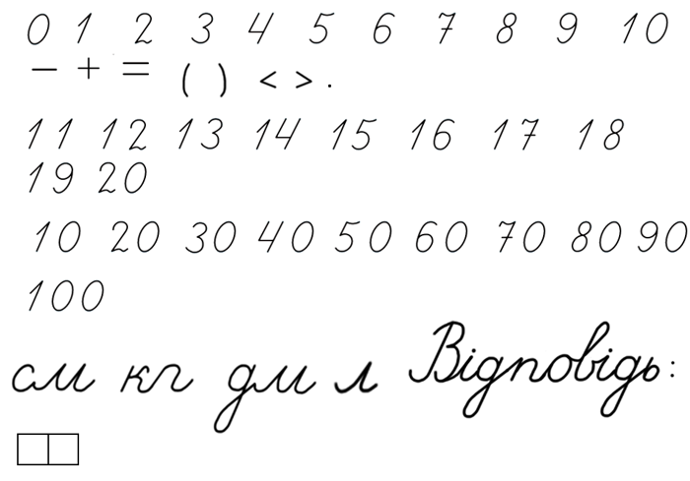 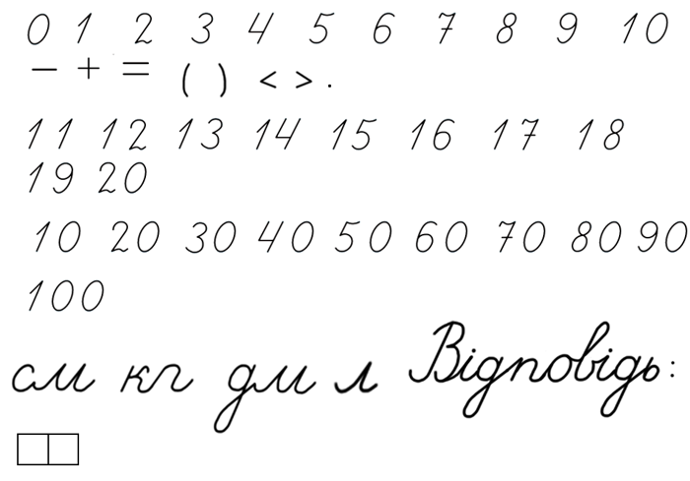 Сторінка
51
№ 1-2
Робота в зошиті
Обчисли. Знайди відповіді в кружечках і зафарбуй їх.
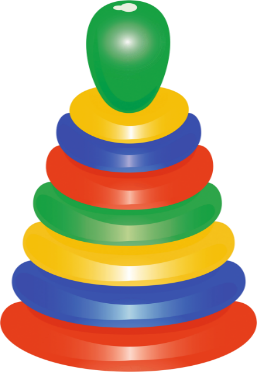 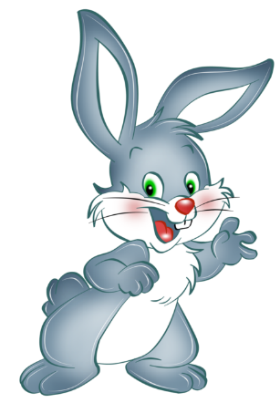 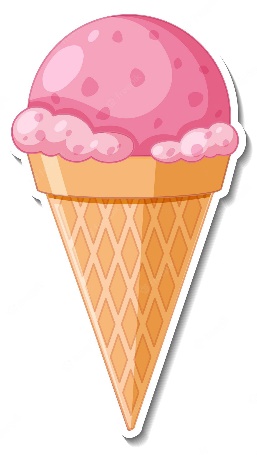 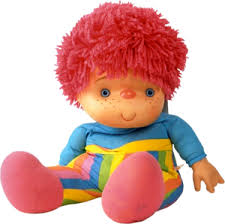 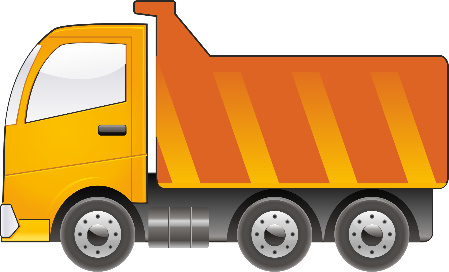 6
1
1
5
5
2
2
3
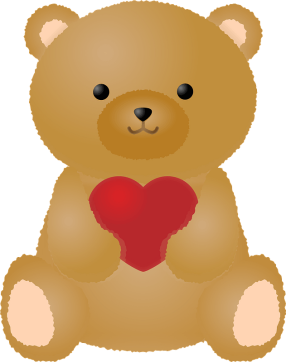 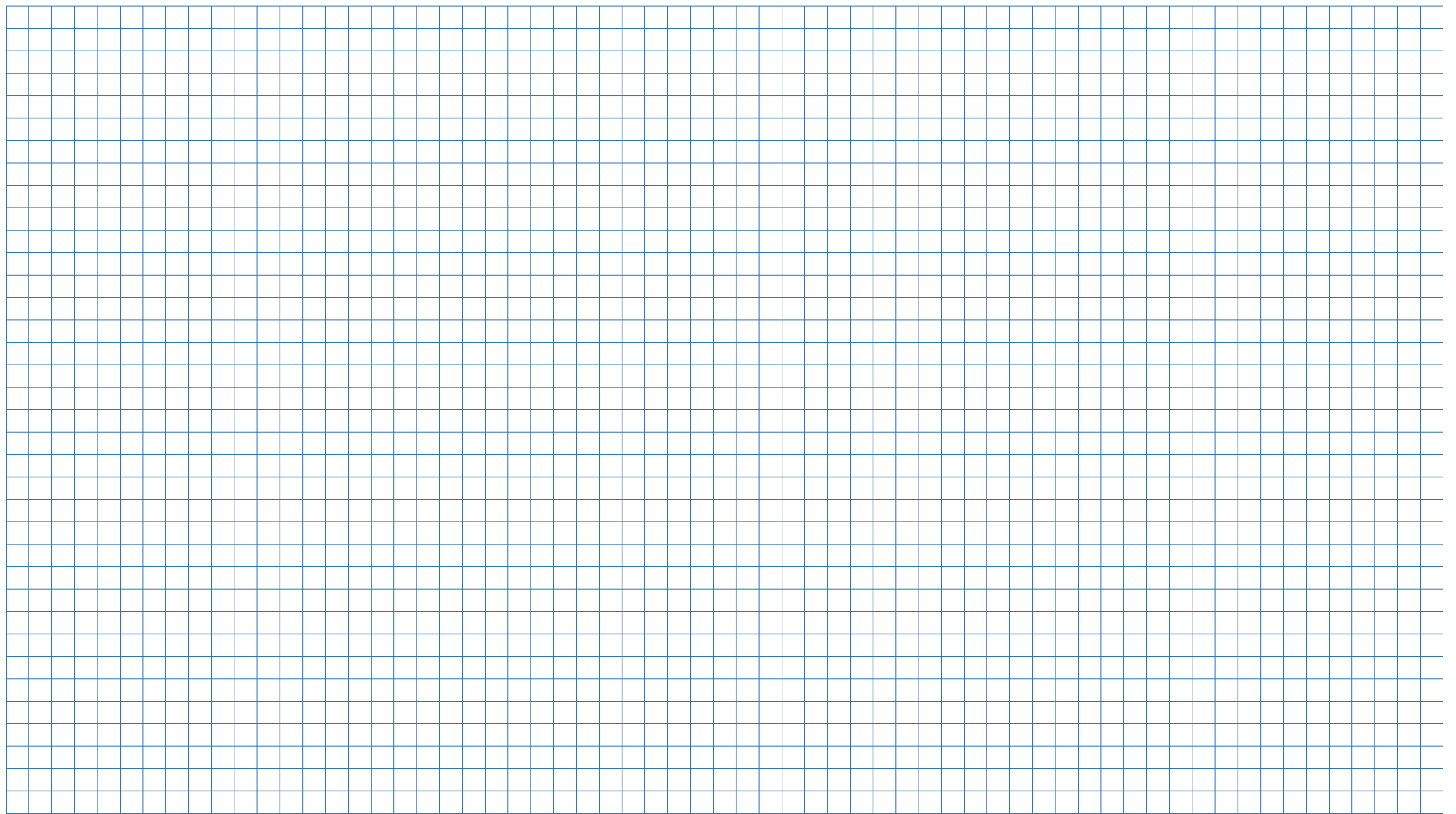 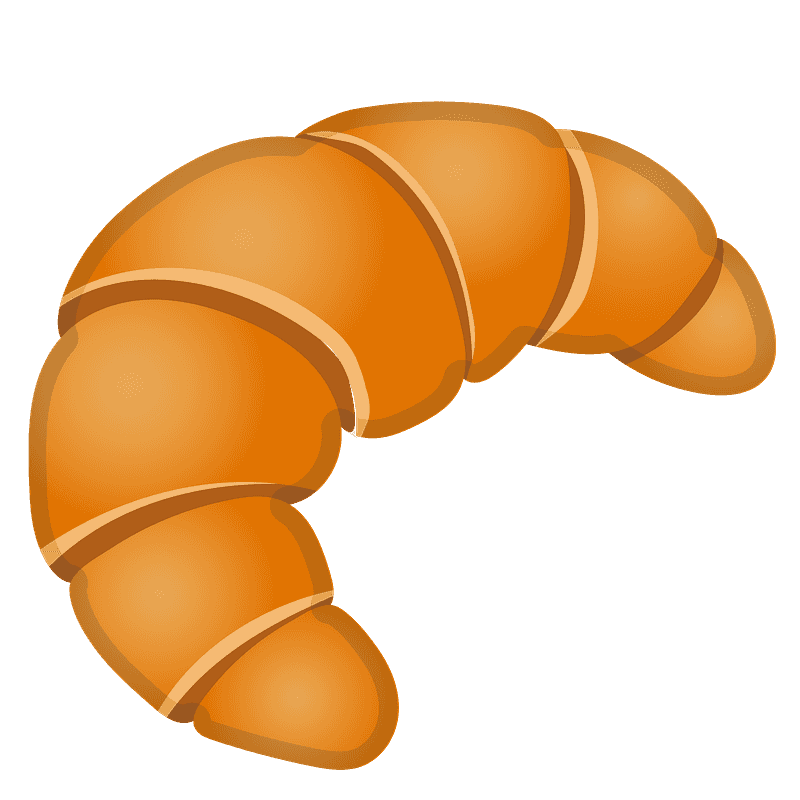 7
7
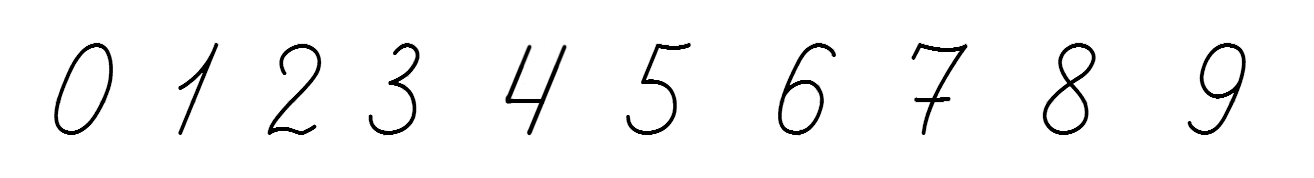 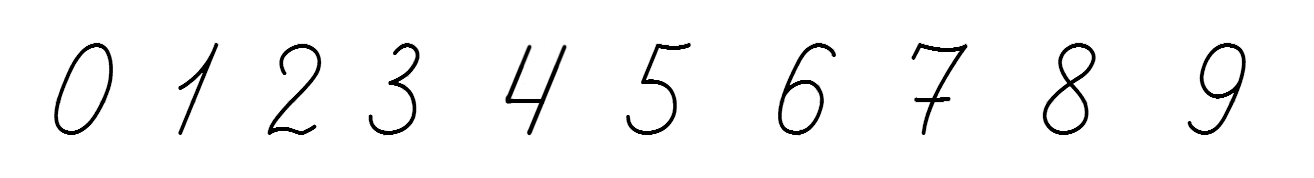 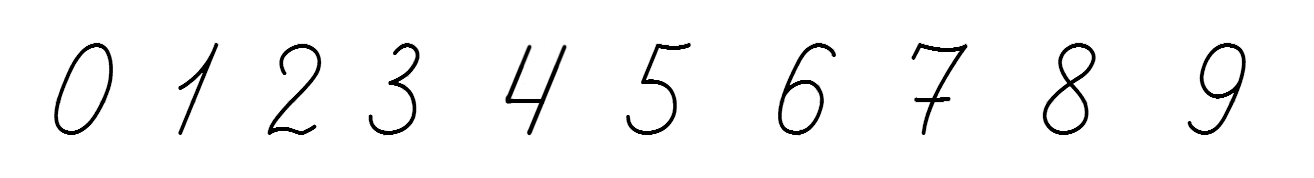 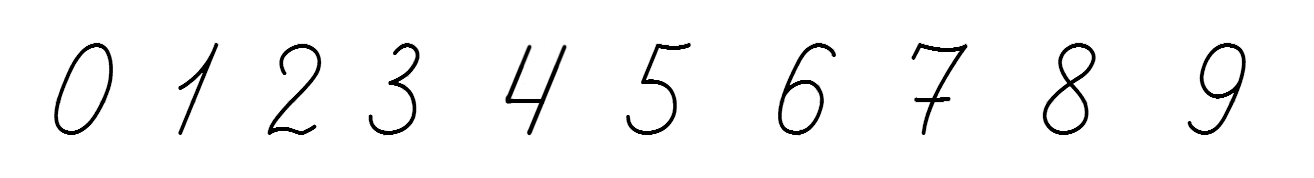 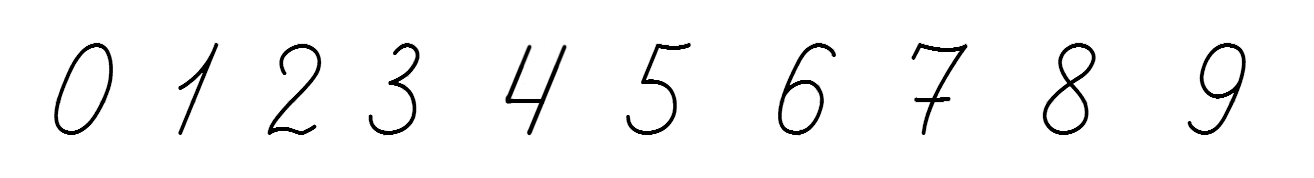 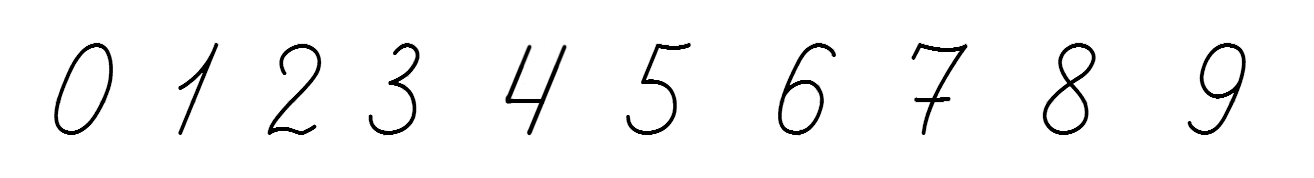 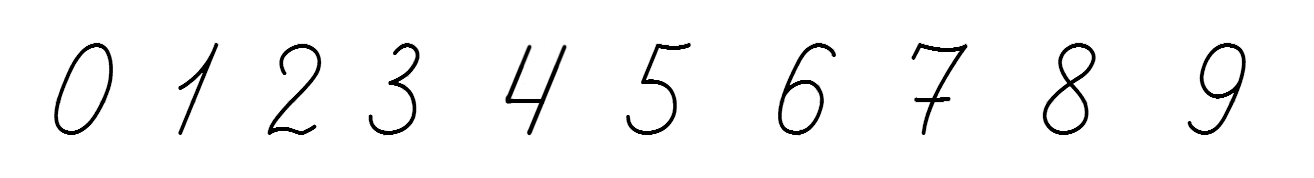 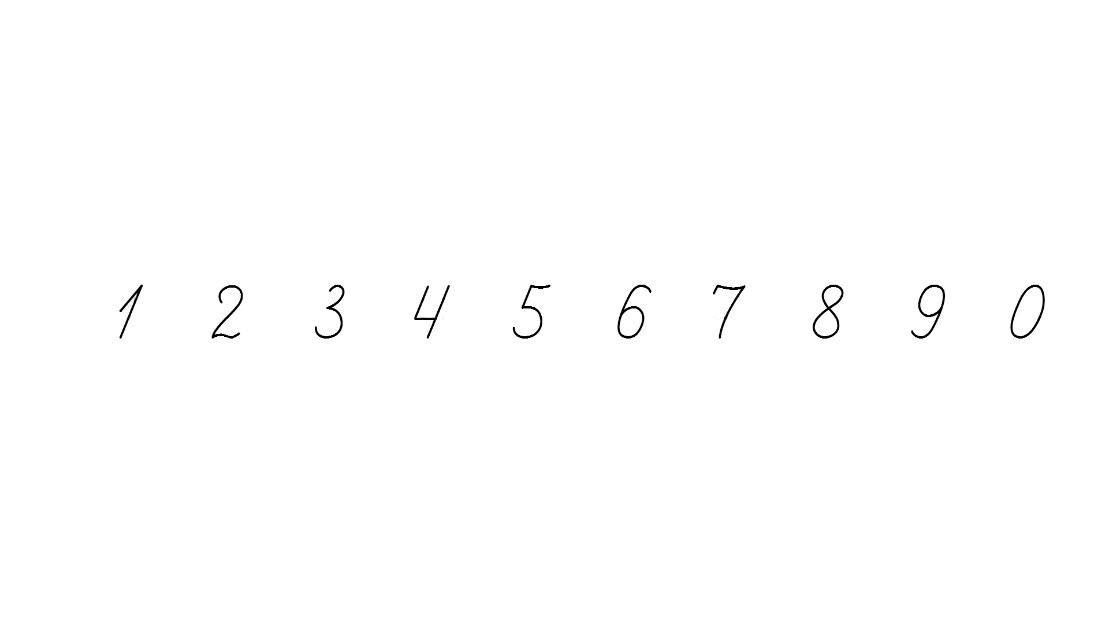 8
8
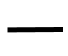 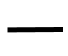 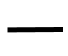 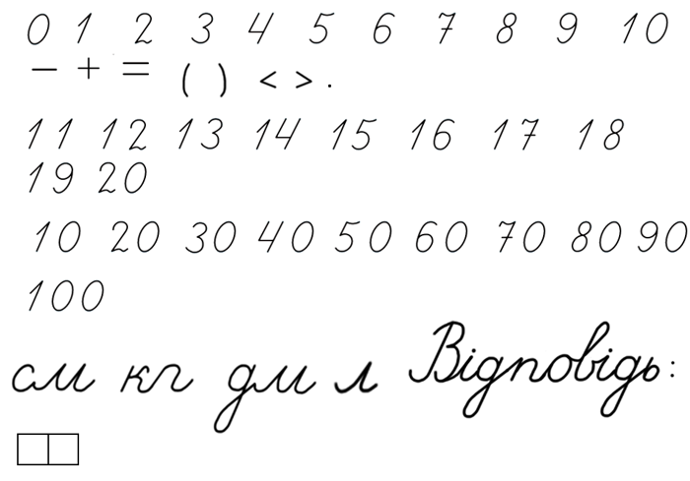 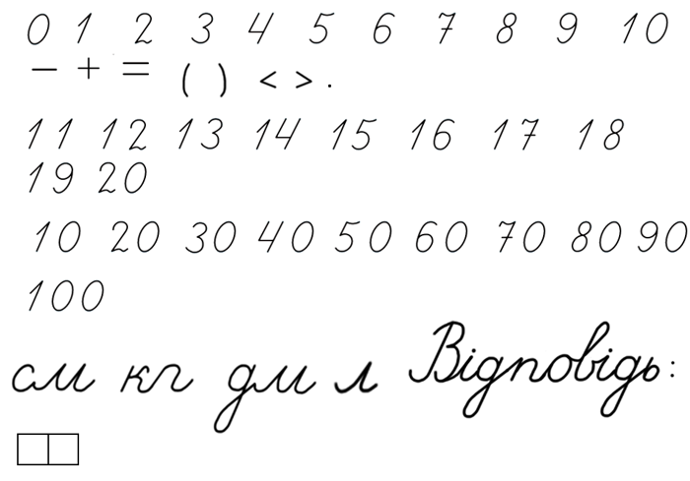 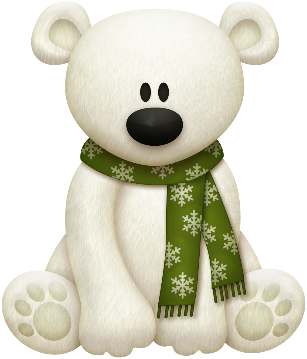 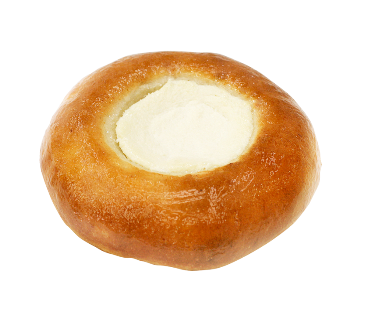 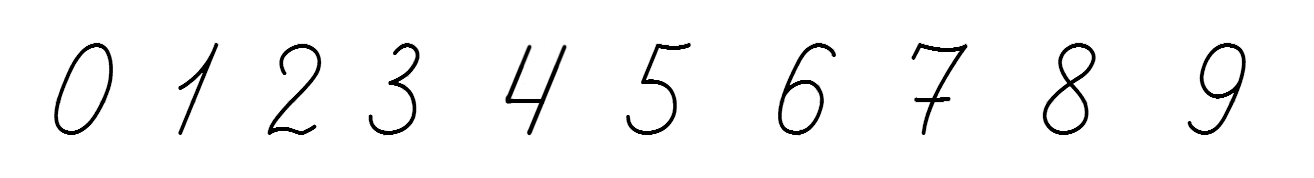 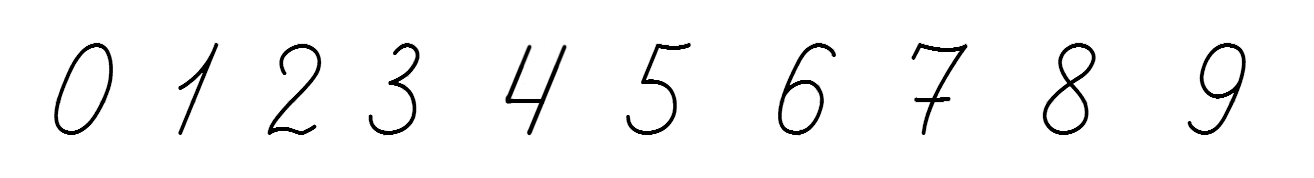 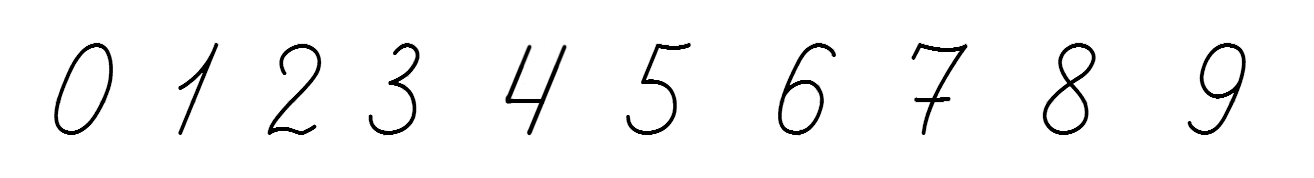 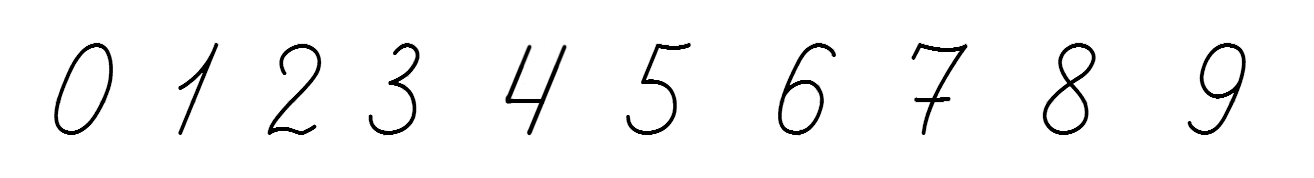 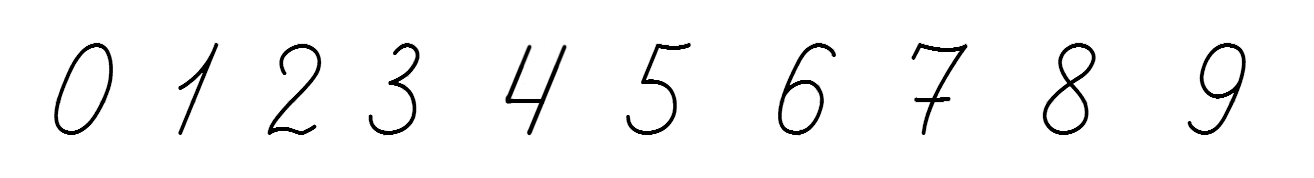 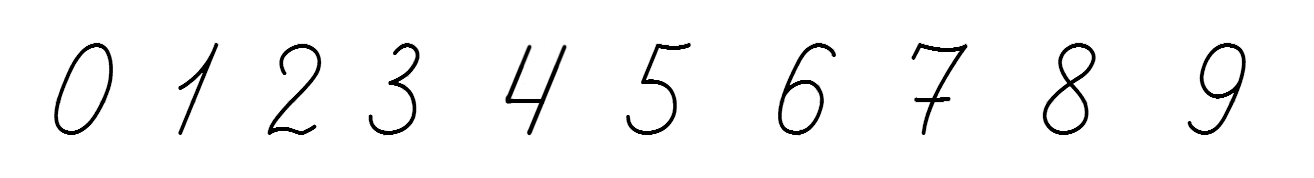 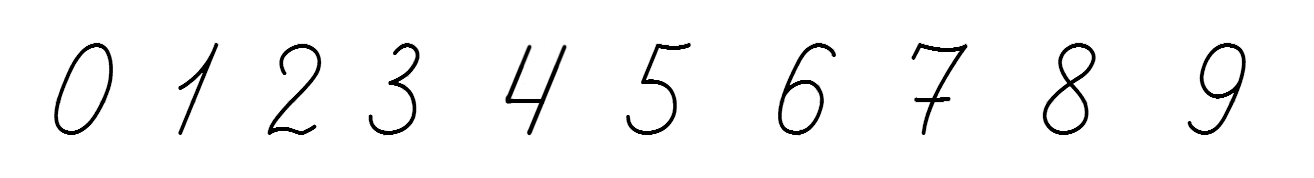 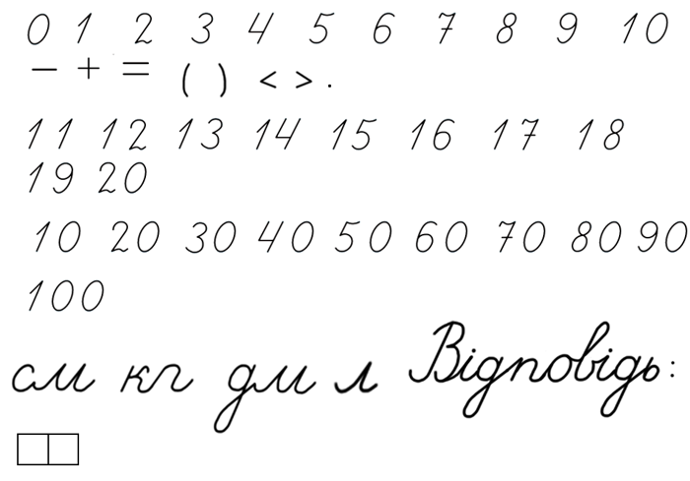 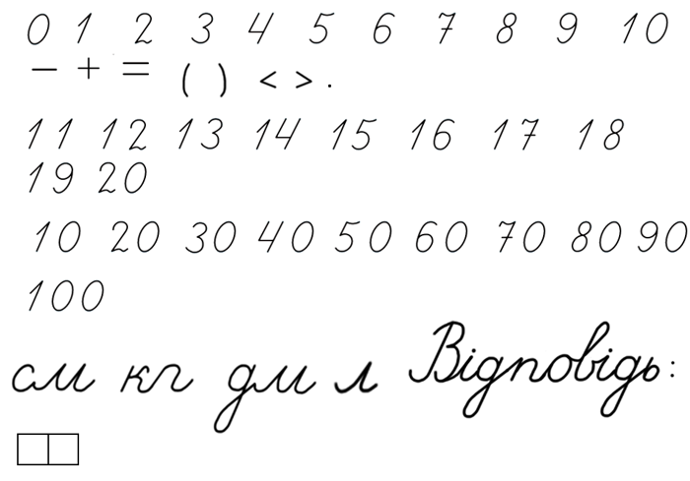 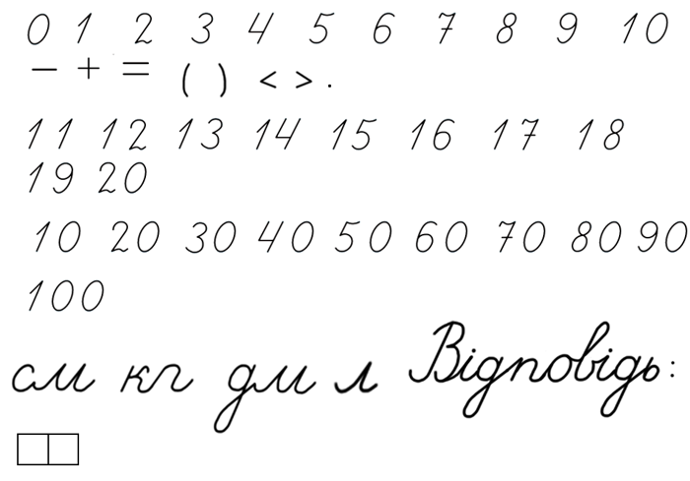 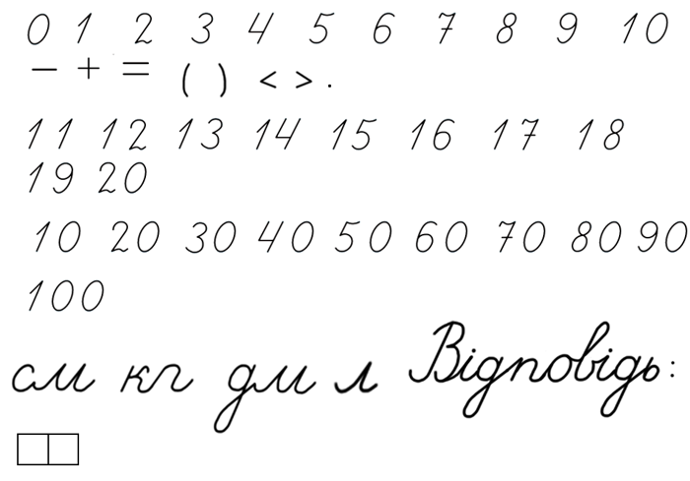 10
10
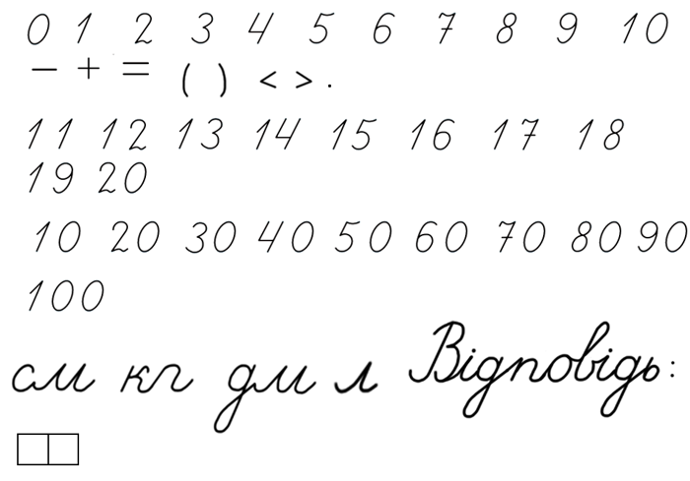 9
9
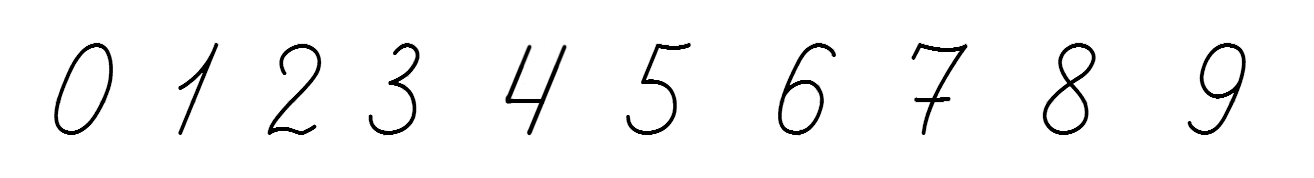 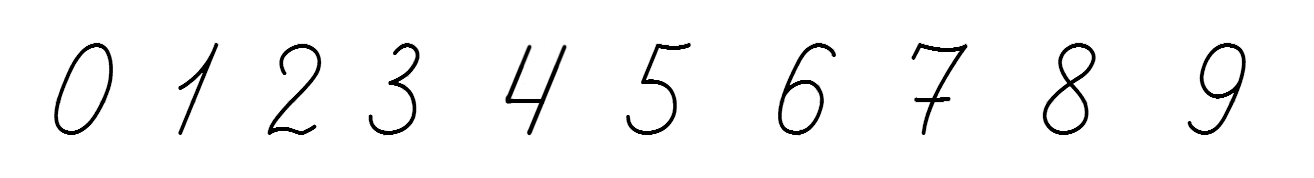 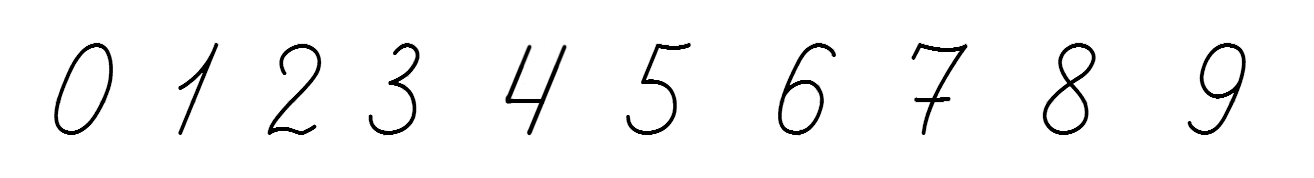 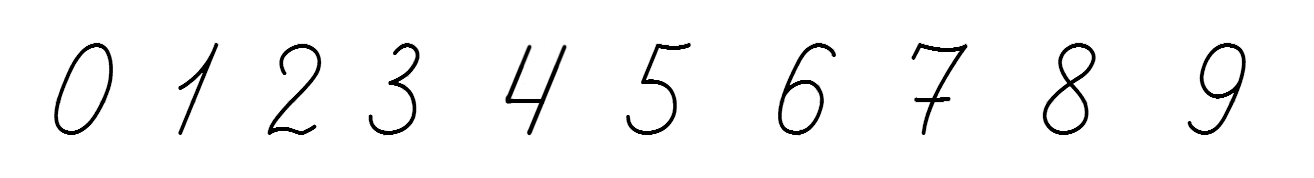 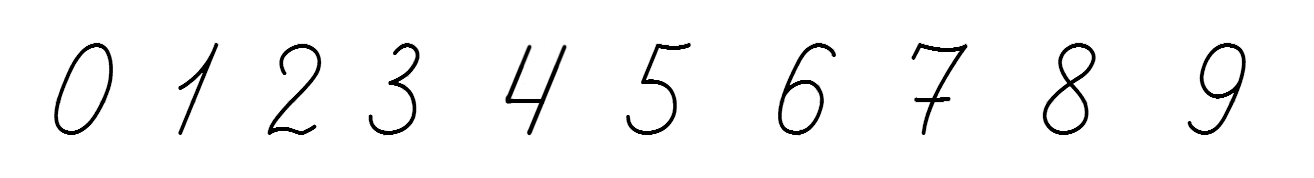 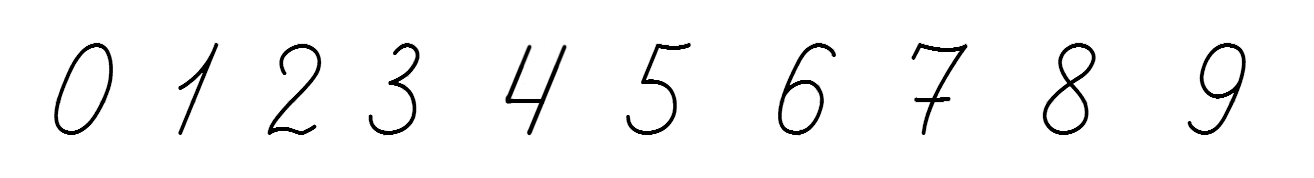 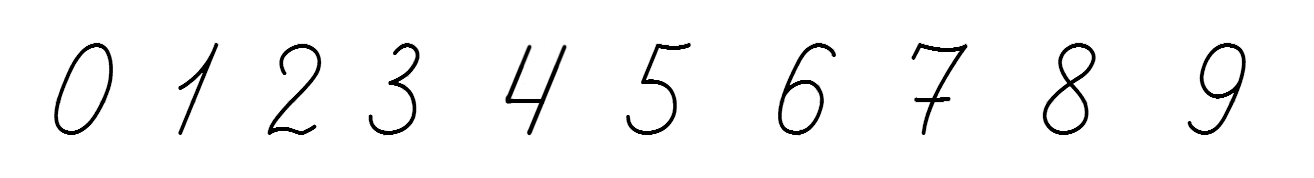 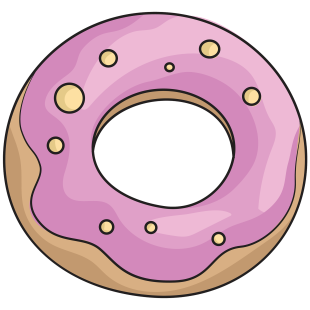 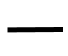 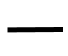 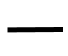 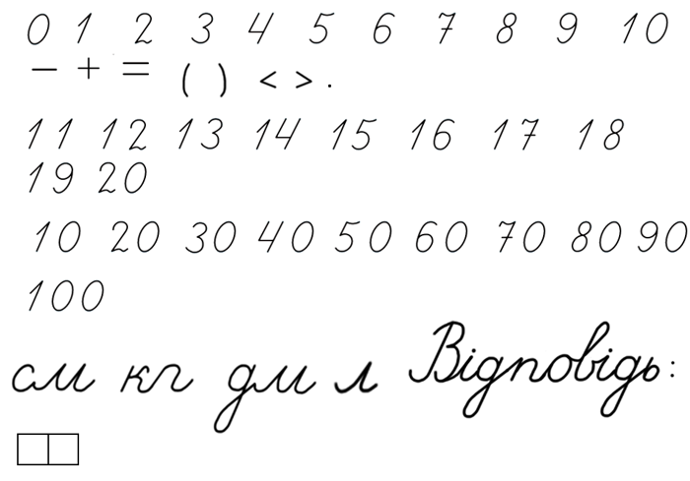 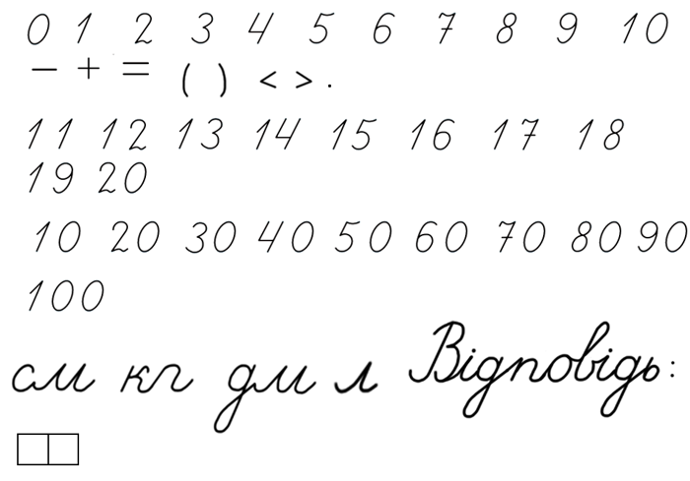 4
4
Сторінка
51
№ 3
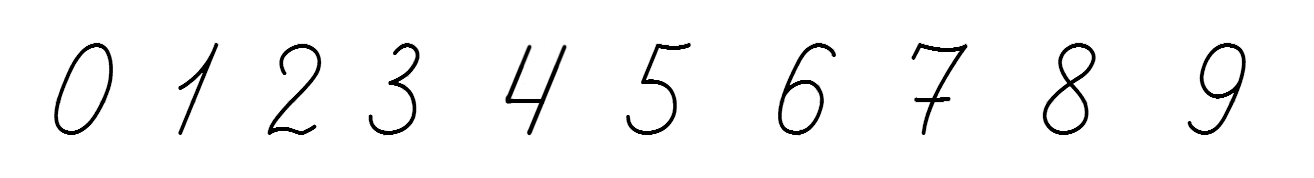 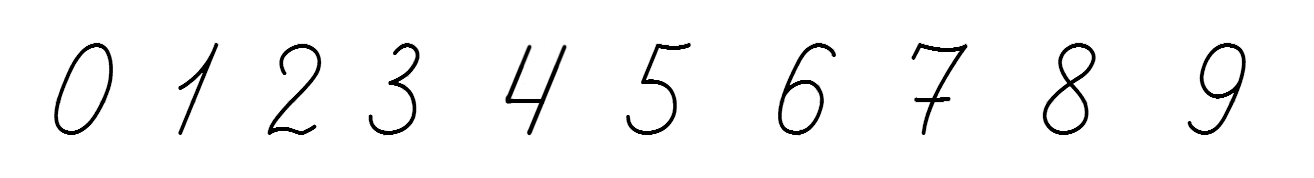 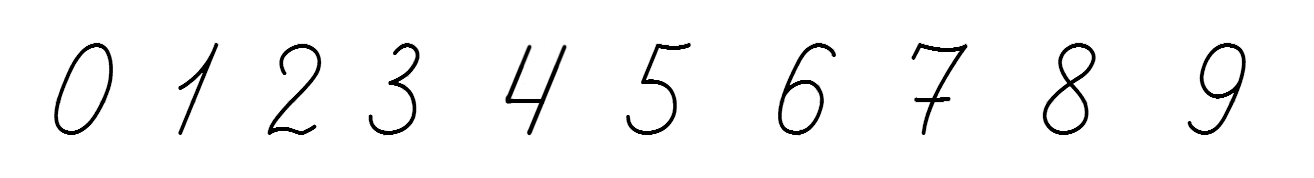 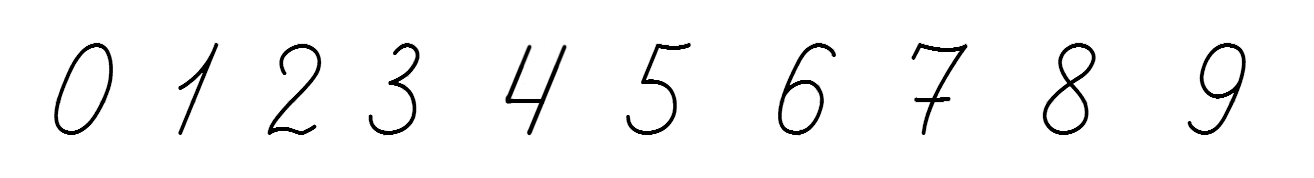 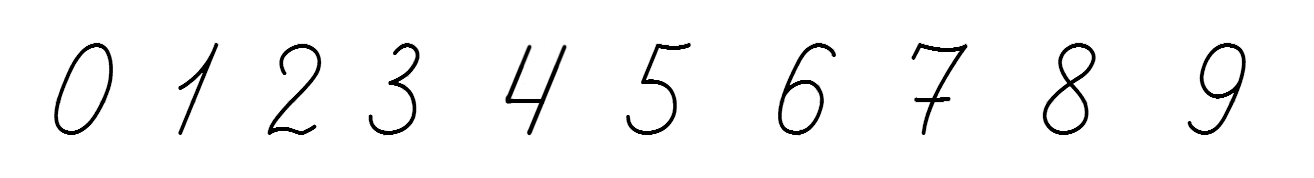 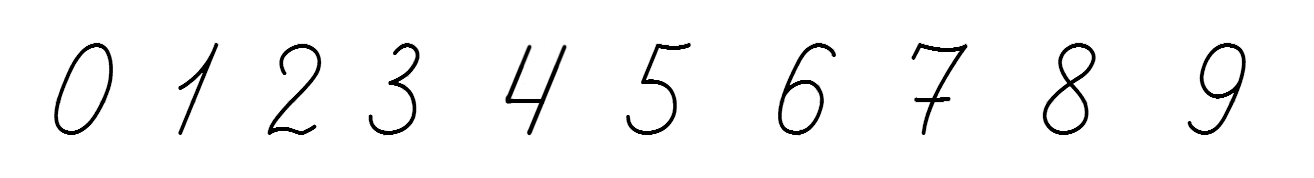 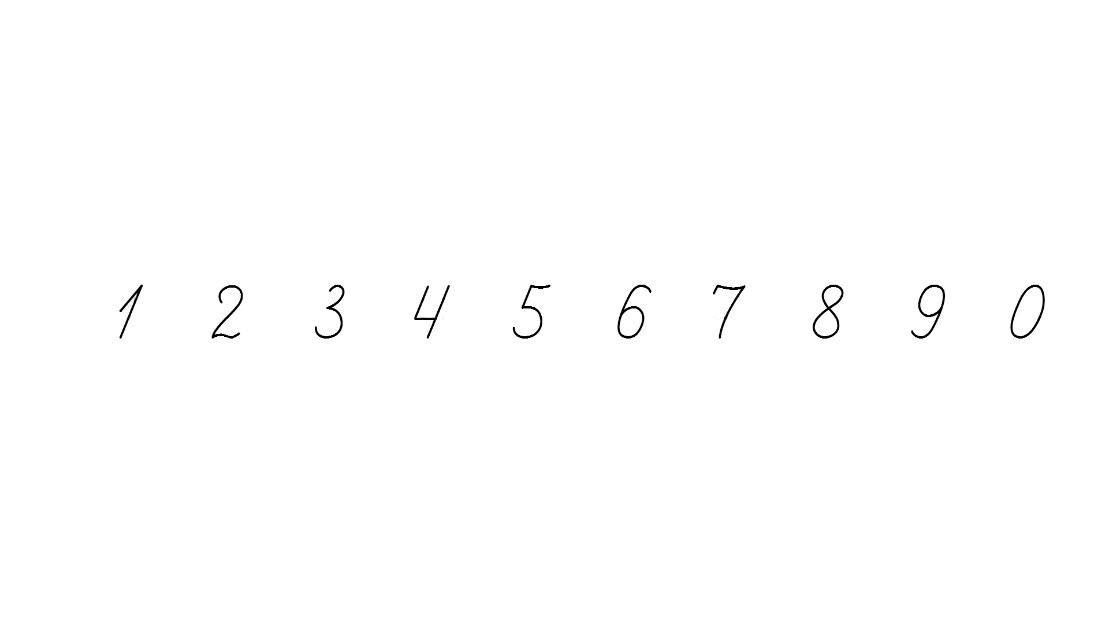 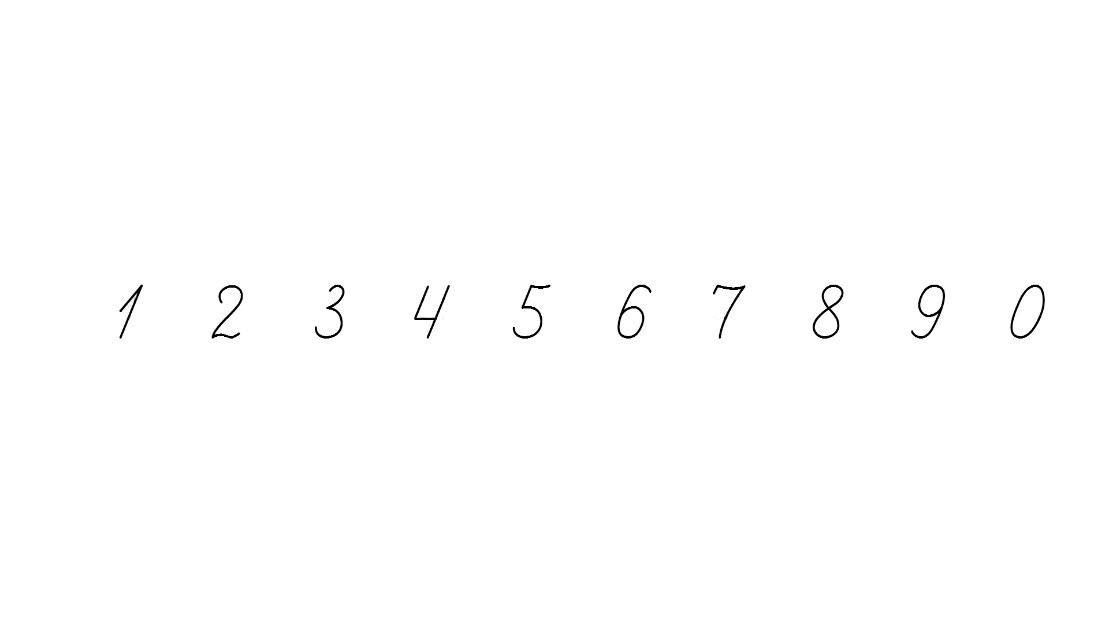 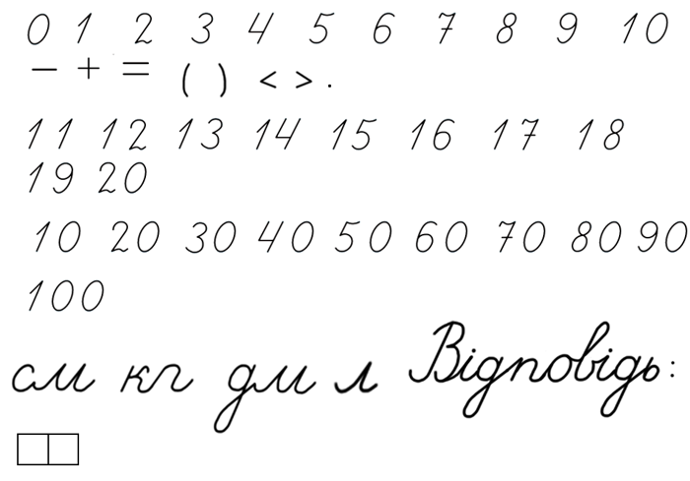 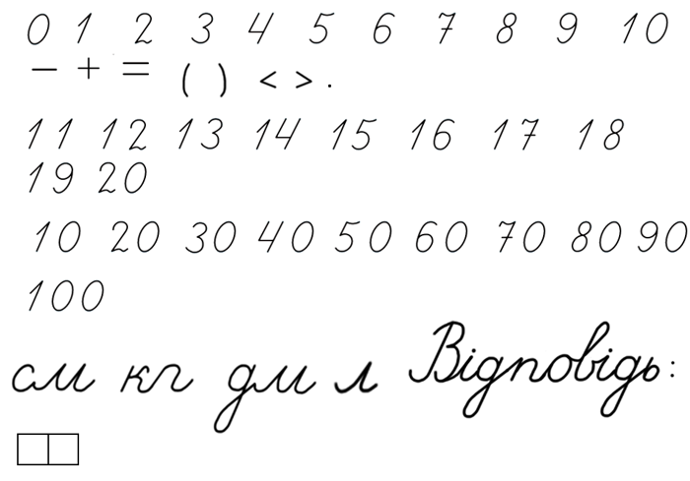 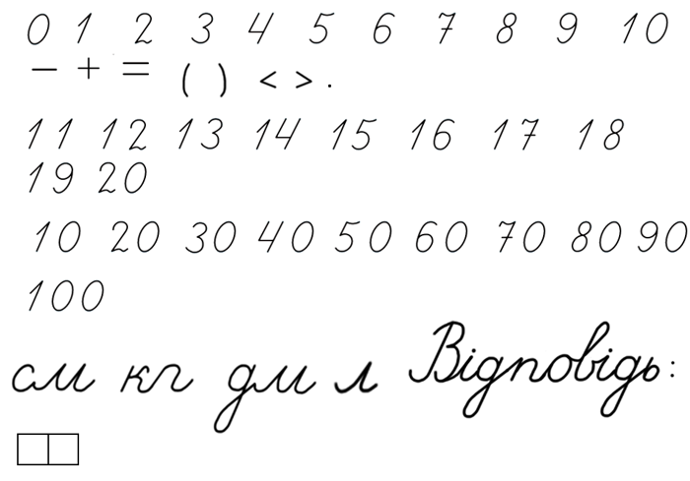 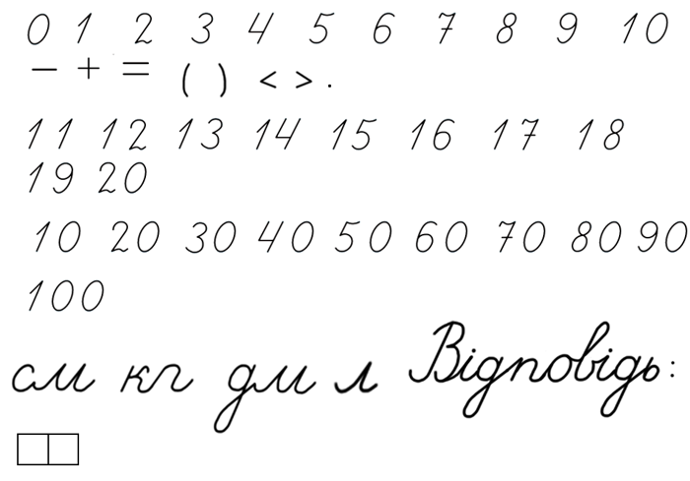 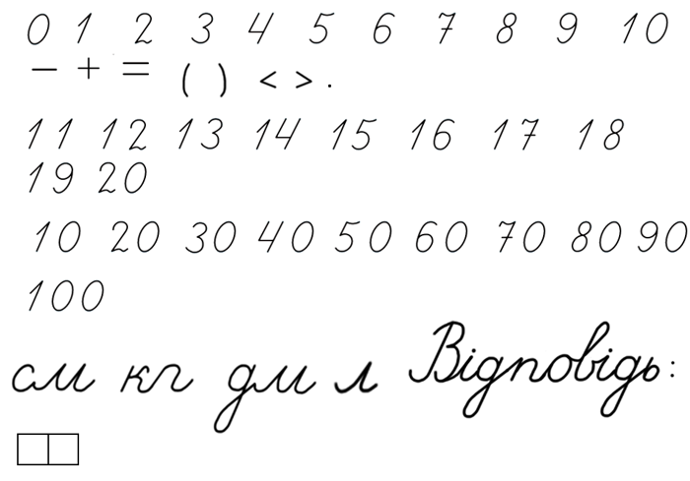 Робота в зошиті
Запиши числа, кружечки з якими залишилися незафарбованими. Обчисли суму цих чисел.
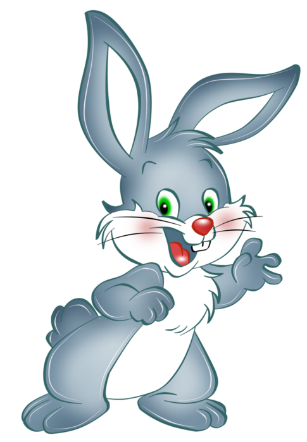 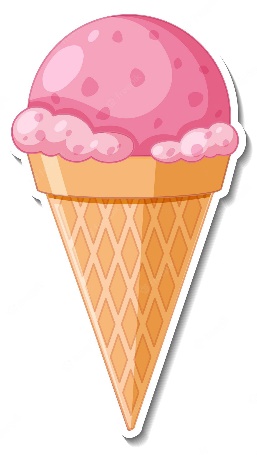 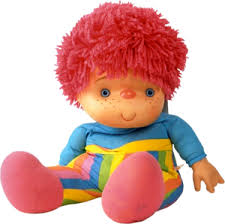 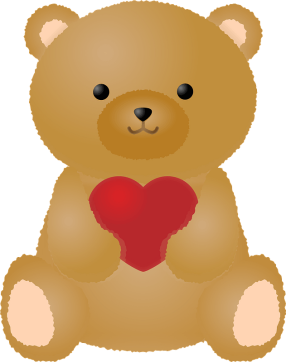 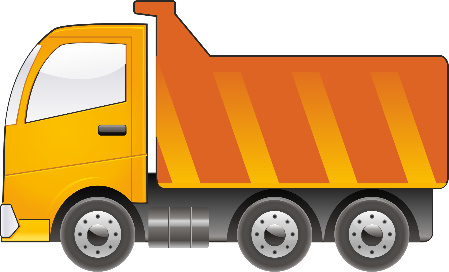 5
5
1
1
8
8
3
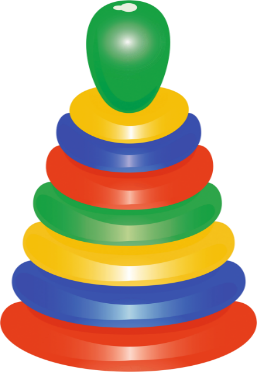 2
2
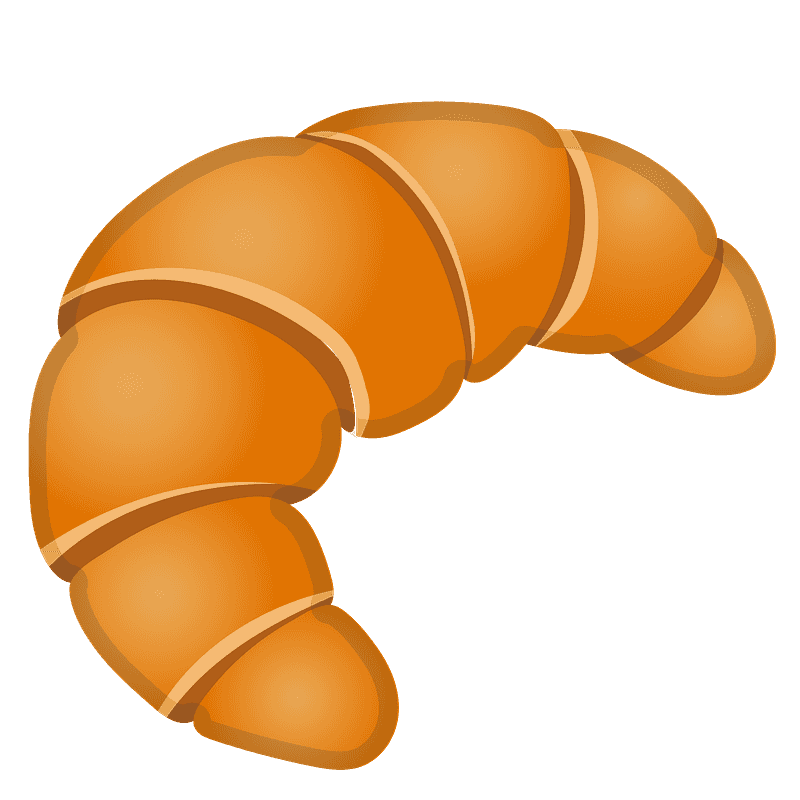 7
7
6
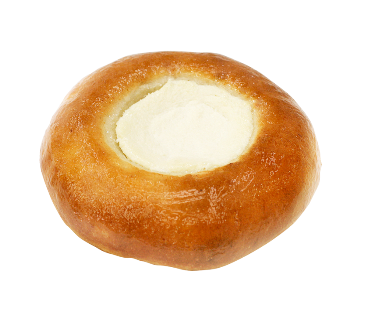 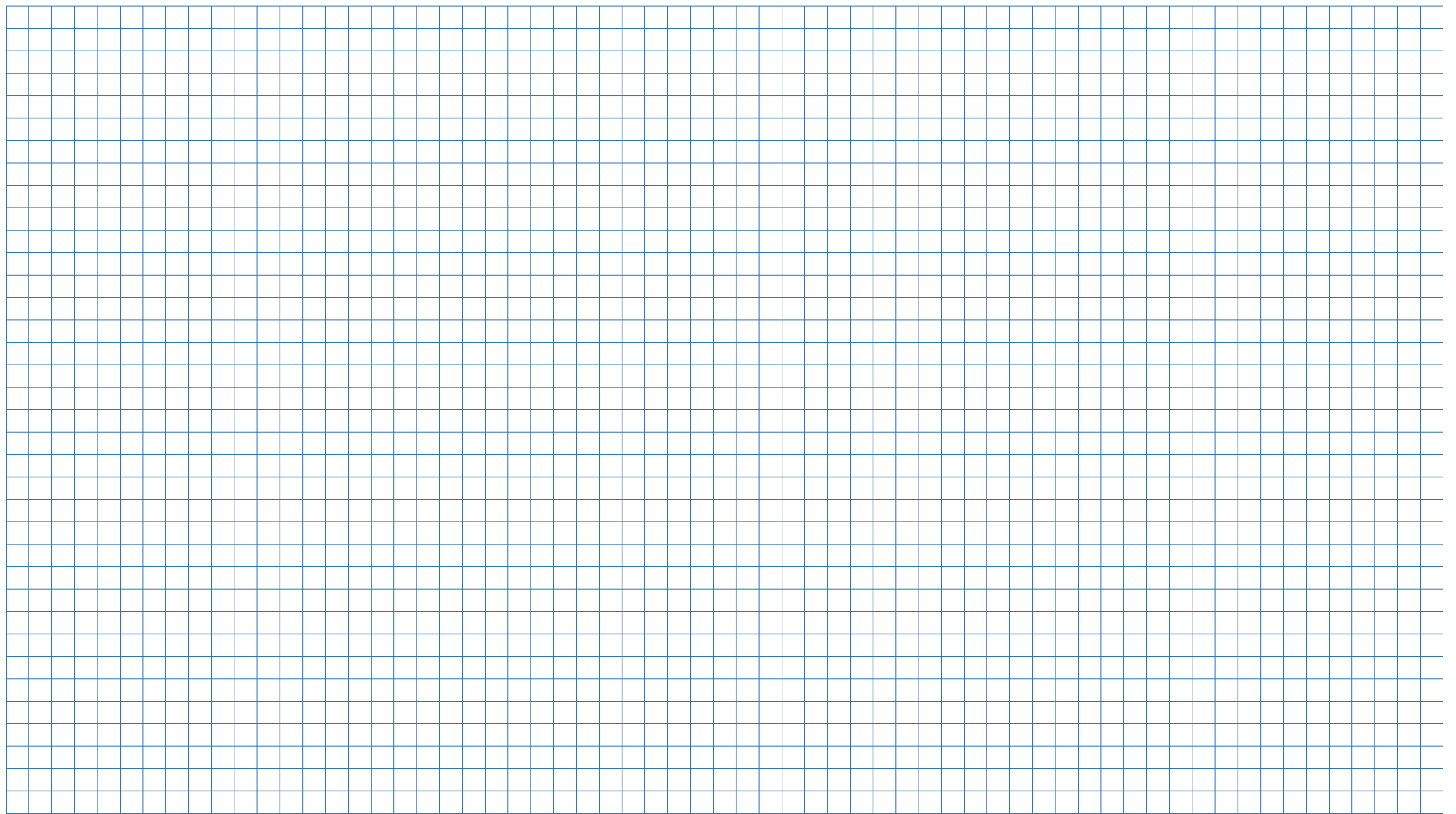 10
10
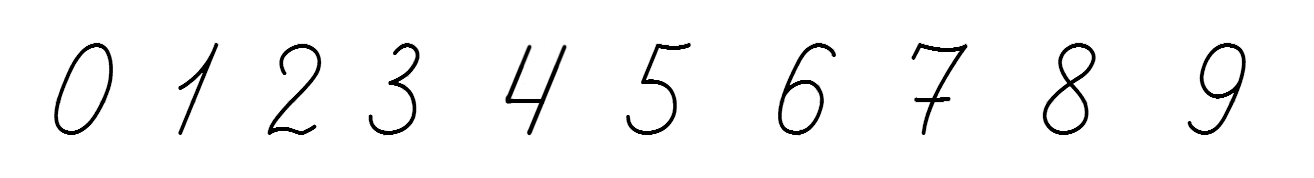 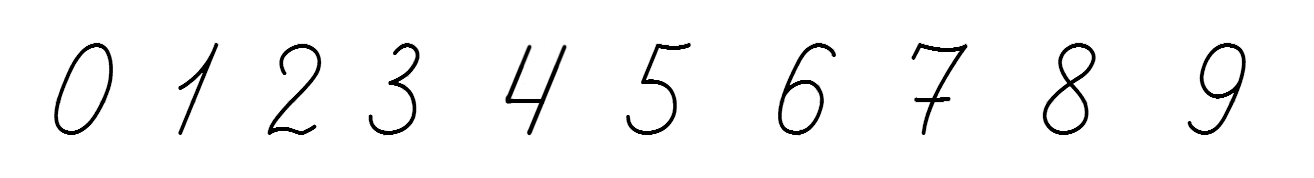 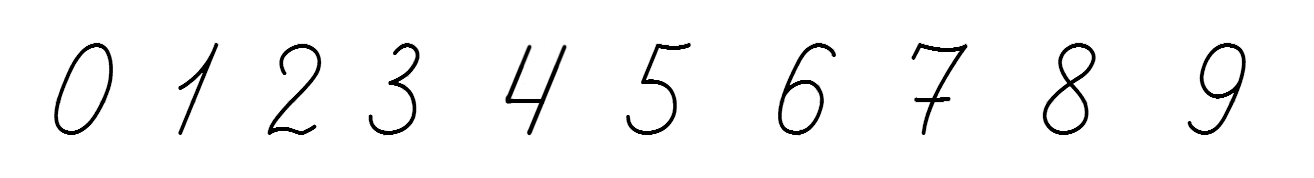 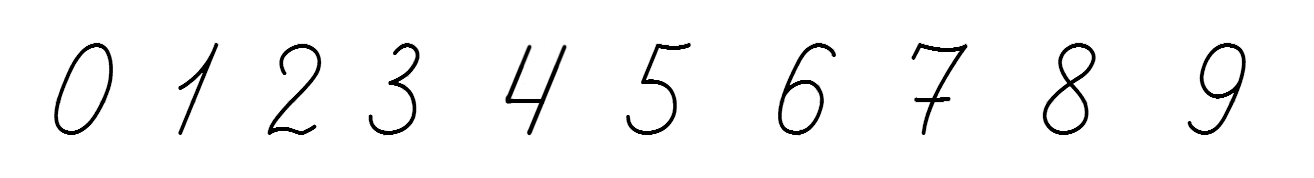 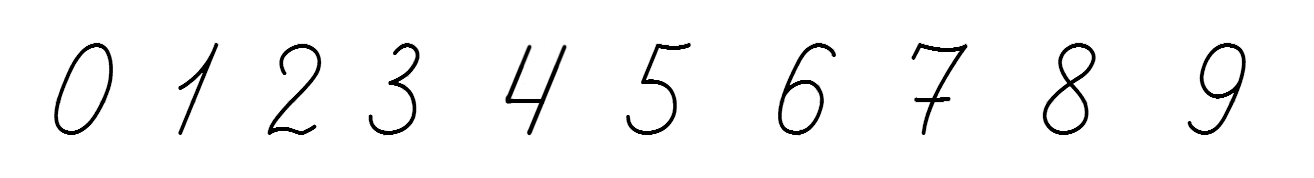 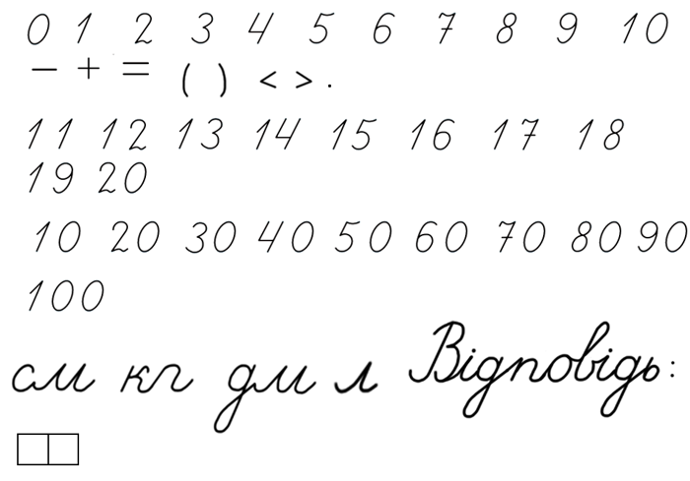 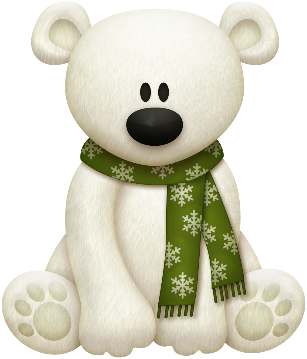 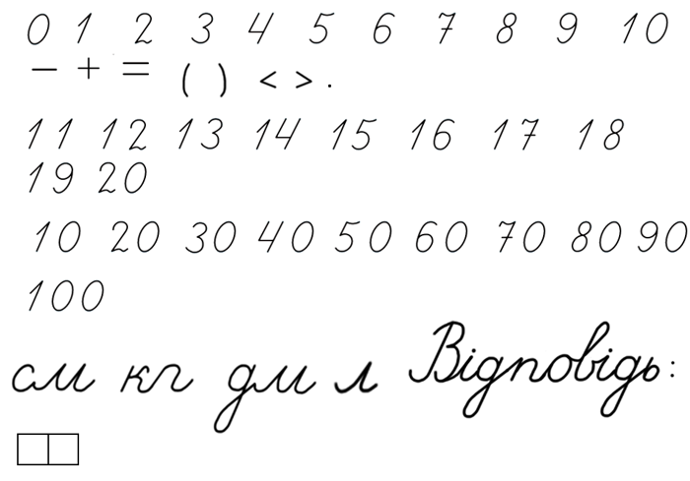 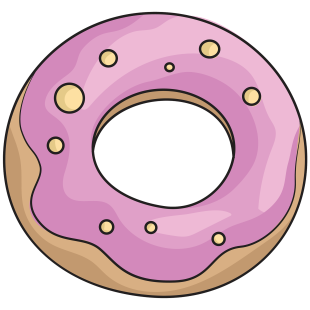 4
4
Сторінка
51
№ 3
9
9
Робота в зошиті
Котру годину показує кожний годинник? Запиши.
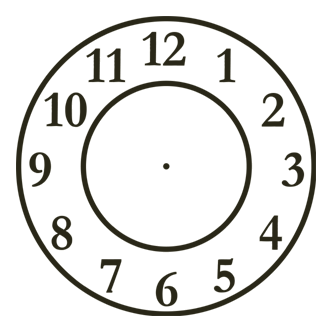 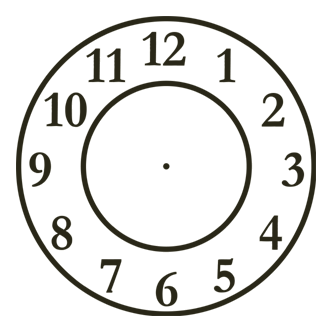 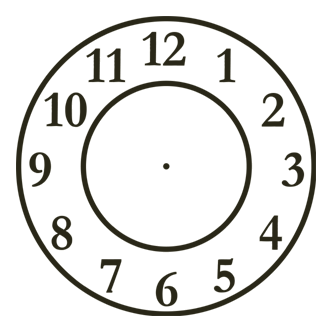 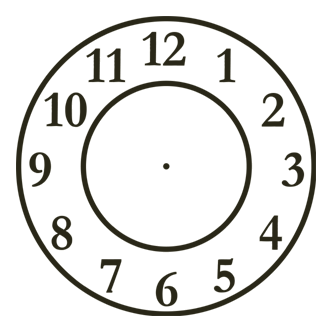 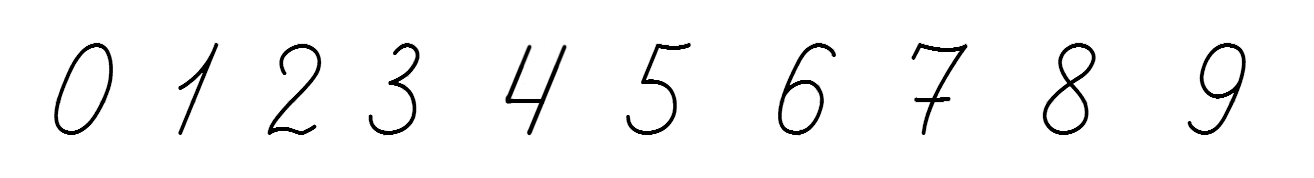 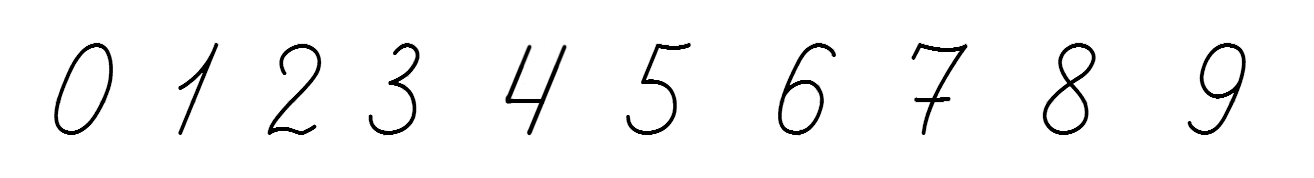 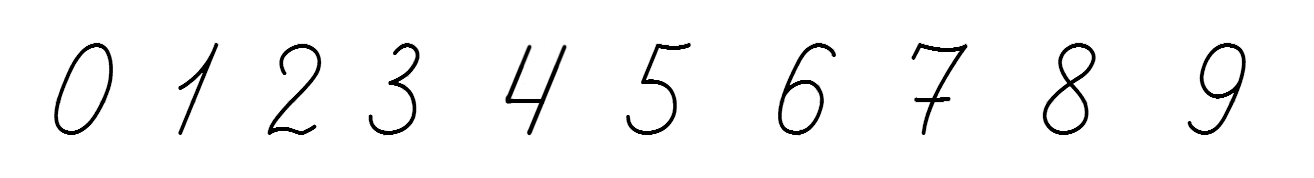 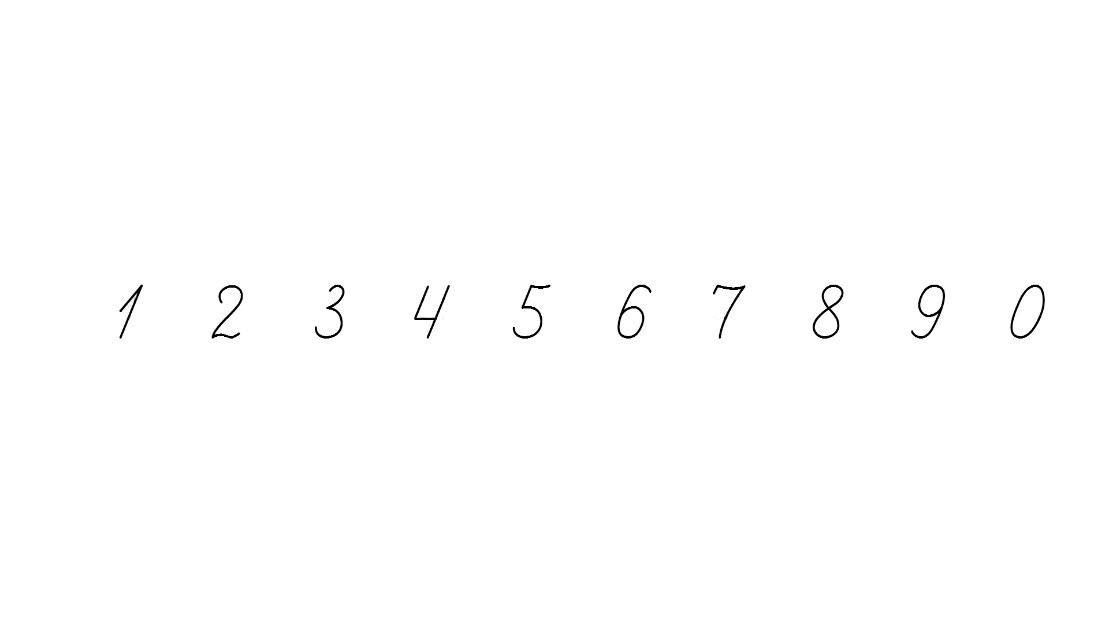 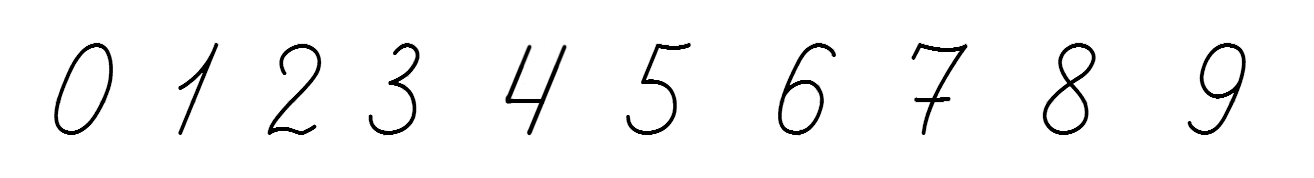 год
год
год
год
Сторінка
51
№ 4
Online завдання
Відскануй QR-код або натисни жовтий круг!
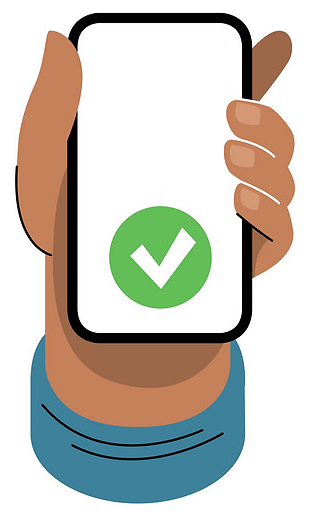 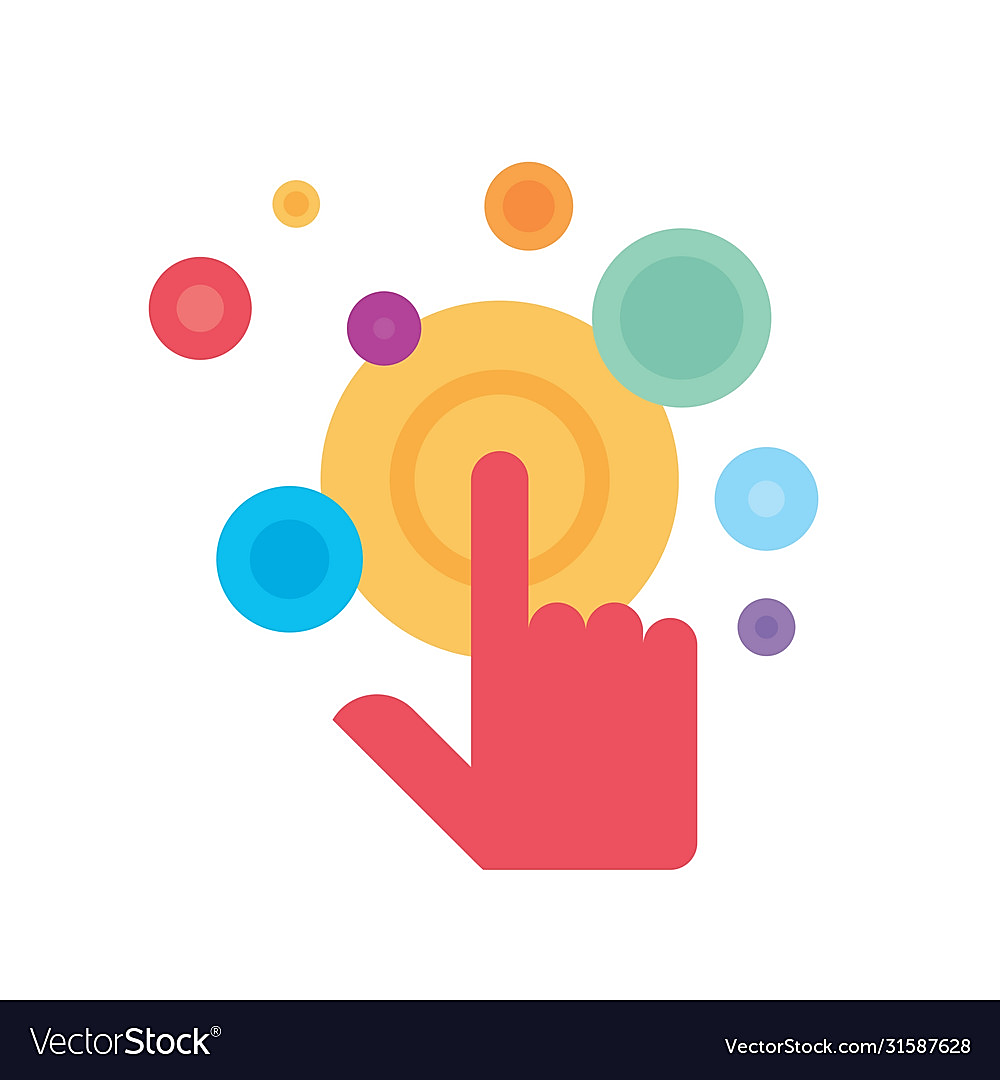 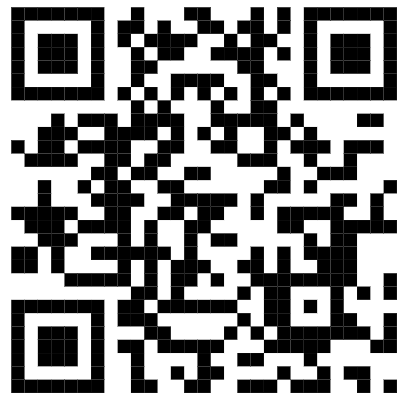 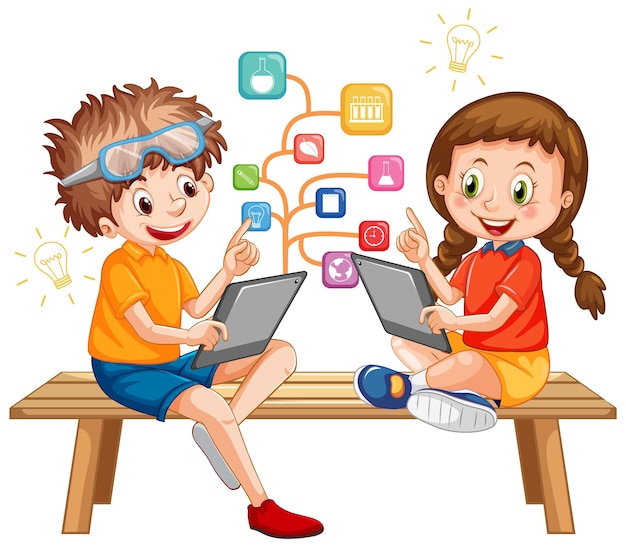 Сьогодні
Online завдання
22.01.2024
Відскануй QR-код або натисни жовтий круг!
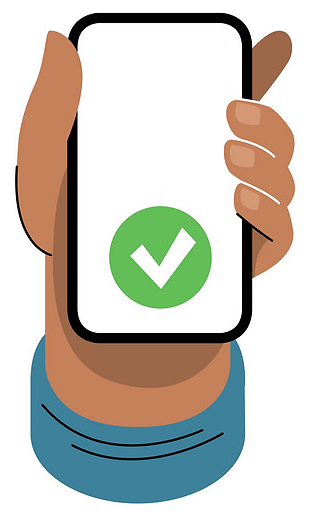 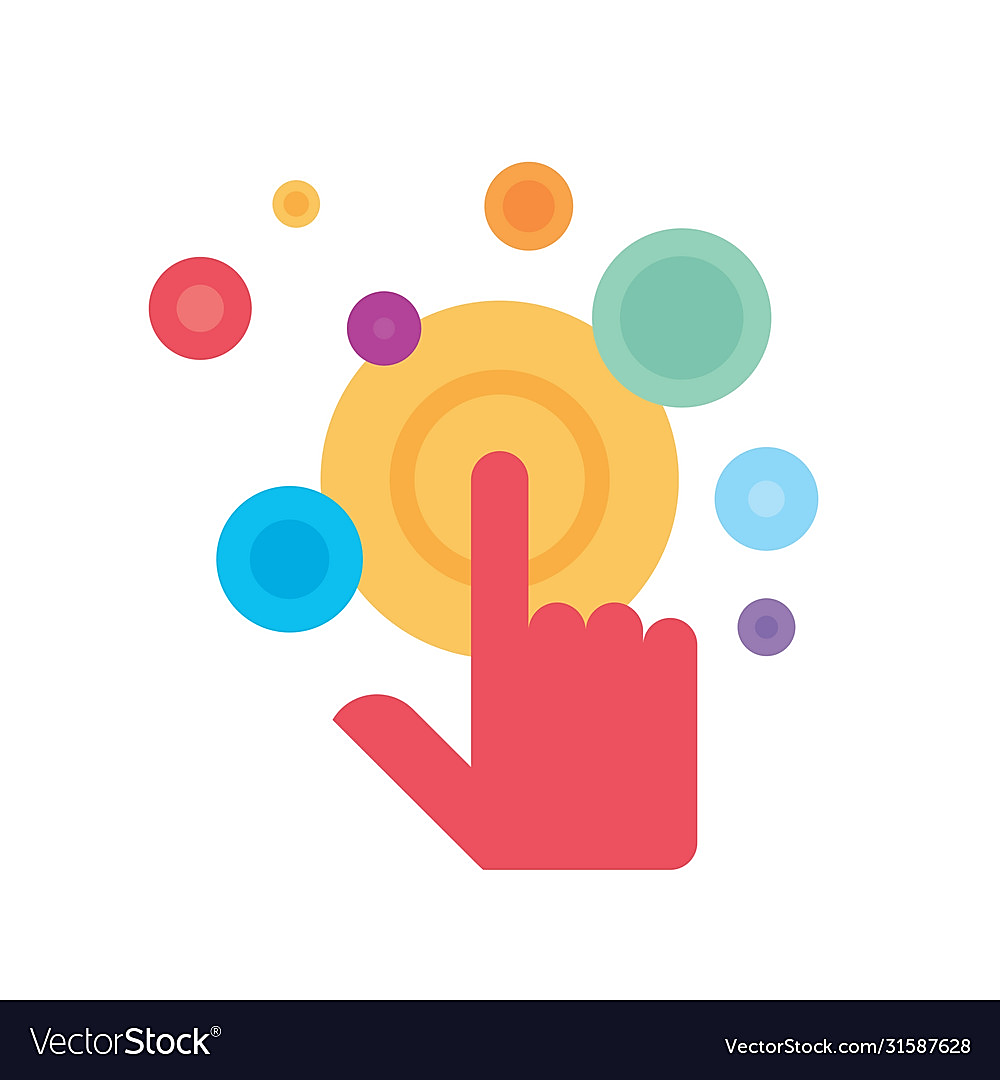 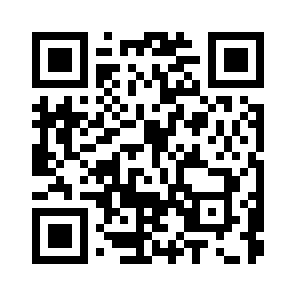 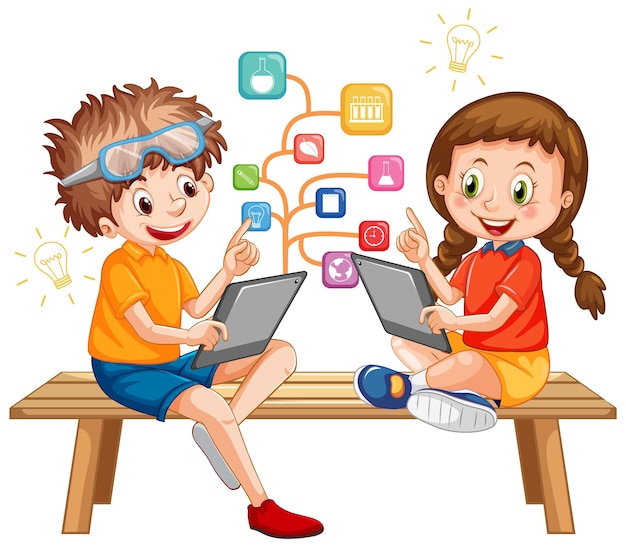 Рефлексія. Вправа «Інтерв'ю»
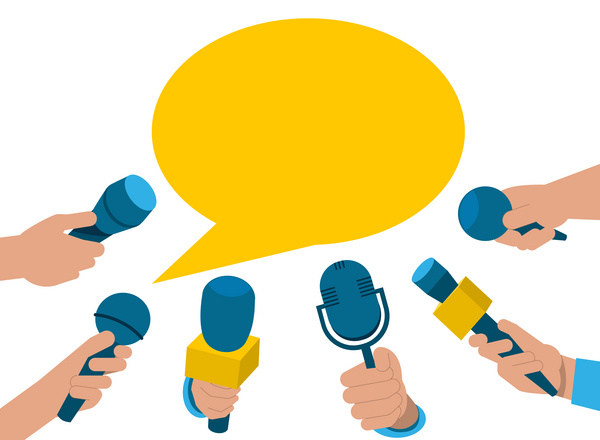 Чого ви навчились на уроці?
Чи було вам важко? Якщо так, то що саме?
Що найбільше вас вразило чи здивувало під час уроку?
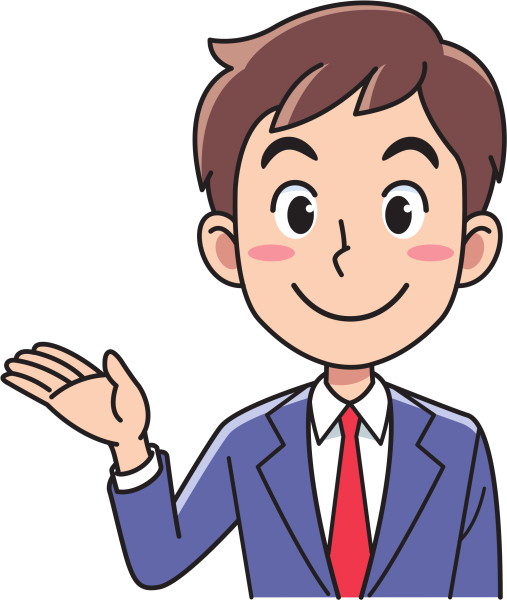